‘Bringing the Vision Alive’
Andy Wolfe, Deputy Chief Education Officer
Church of England
@mrawolfe

Dioceses of Durham & Newcastle 
Future Leaders Conference
12 October 2018
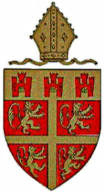 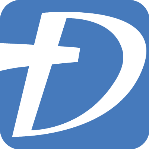 The Church of England Foundation 
for Educational Leadership’s mission is:
Called: 
“Leaders who are called can articulate a strong sense of personal vocation to their role, and demonstrate this through their words, actions and decision making, exemplifying a strong moral purpose, confident vision, and ambitious trajectory of improvement. For some, this sense of vocation will be driven by an established or developing faith commitment. They show integrity, honesty and a deep sense of resilience, underpinned by their personal sense of vocation as a leader.”
[Speaker Notes: 5 minutes

BEFORE GOING TO LUNCH, lets go back to our starting point. 
Take a moment on your own to note down: 
What has struck you during this morning’s session. 
What actions will you take as a consequence 

Share with a partner.]
Connected: 
“Leaders who are connected operate deliberately within communities of practice, positioning themselves within positive relationships that sustain and encourage all parties. They embrace interdependence, demonstrate compassion and embody service to others humbly. They create shared identity within their teams and draw colleagues around a common purpose.”
[Speaker Notes: 5 minutes

BEFORE GOING TO LUNCH, lets go back to our starting point. 
Take a moment on your own to note down: 
What has struck you during this morning’s session. 
What actions will you take as a consequence 

Share with a partner.]
Committed:
“Leaders who are committed exude energy and passion in all they do, inspiring confidence and faithfulness in their teams. They are clear about their purpose and resilient in the face of challenge. They take long-term decisions and not easily swayed by short-term changes of policy or procedure. They articulate a sense of mission in their approach to education to which they draw others, and are committed to the flourishing of their pupils and colleagues.”
[Speaker Notes: 5 minutes

BEFORE GOING TO LUNCH, lets go back to our starting point. 
Take a moment on your own to note down: 
What has struck you during this morning’s session. 
What actions will you take as a consequence 

Share with a partner.]
Getting Involved 2018/19

CofEPQH – recruiting now for March 2019 start

National Secondary Leadership Network – 15 November launch
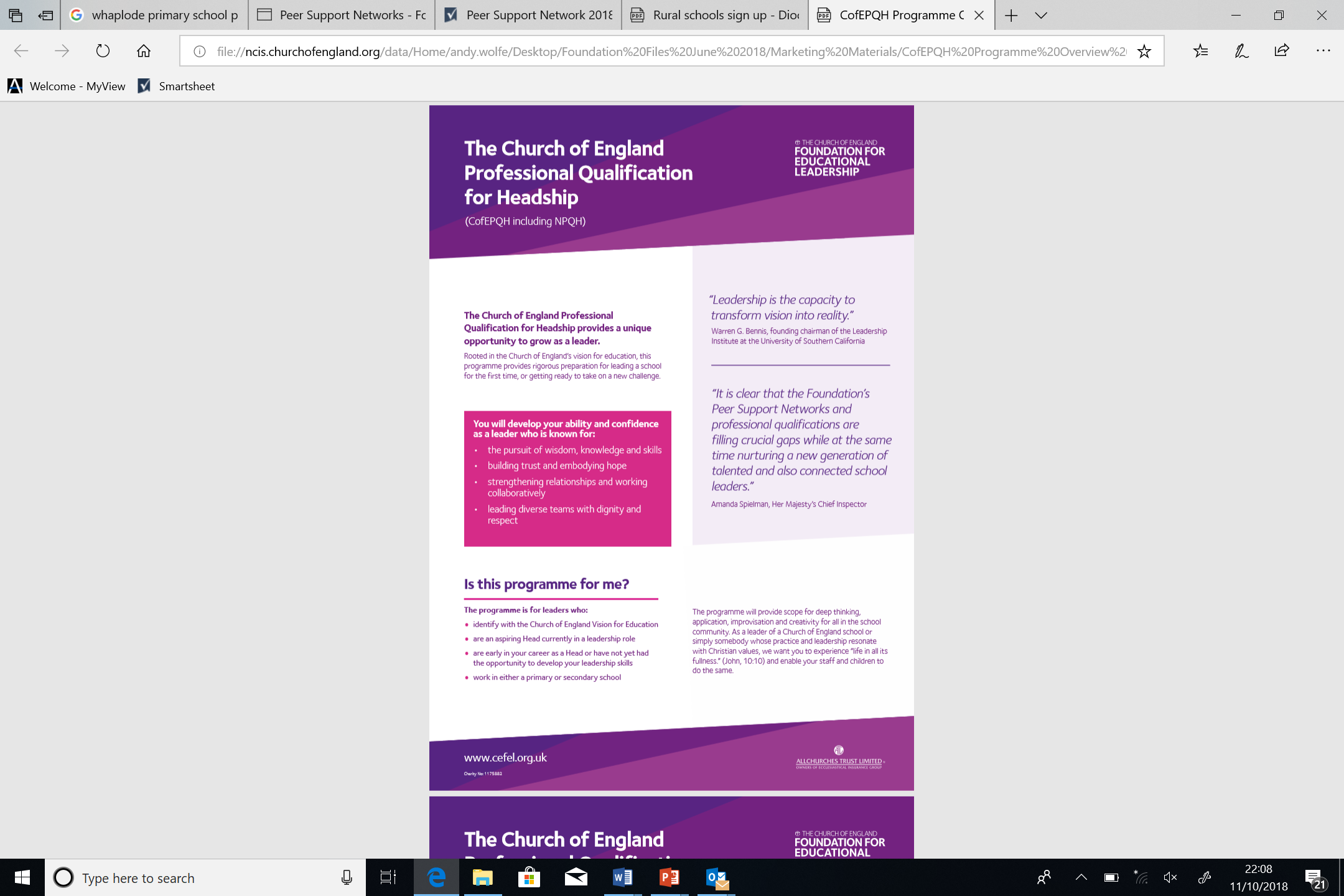 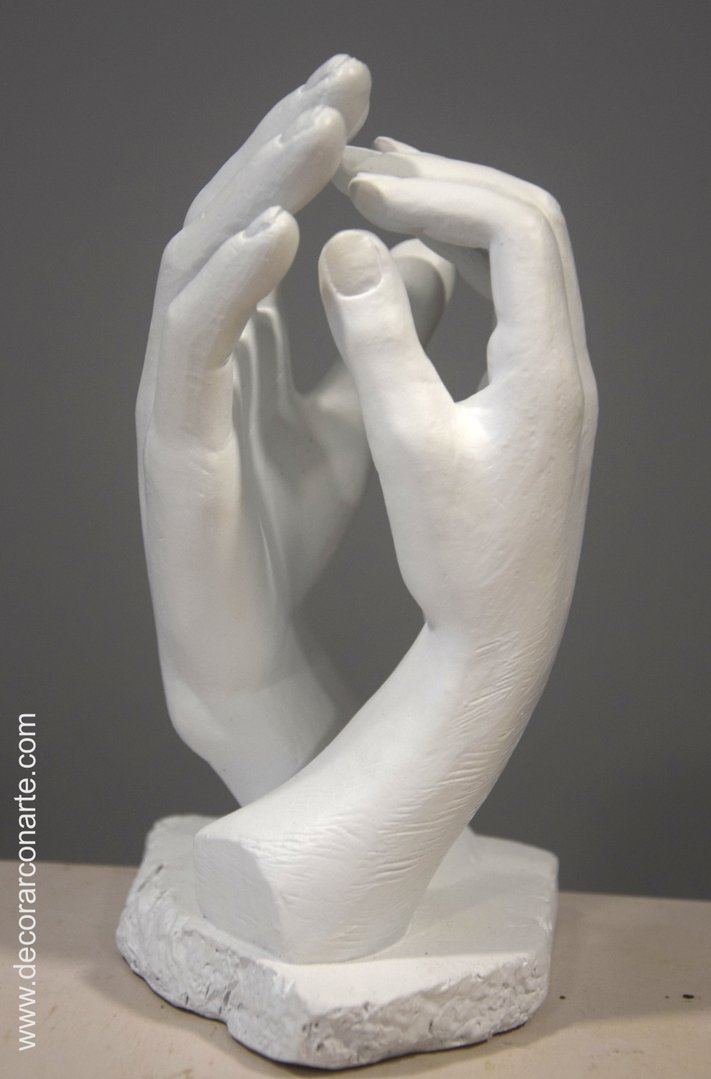 “Vision is a picture of the future that produces passion.”
‘Deeply Christian, Serving the Common Good’ – published Autumn 2016
Leadership, Pedagogy and Theology brought together
Clear vision for education for all schools, not just church schools
Educating for life in all its fullness
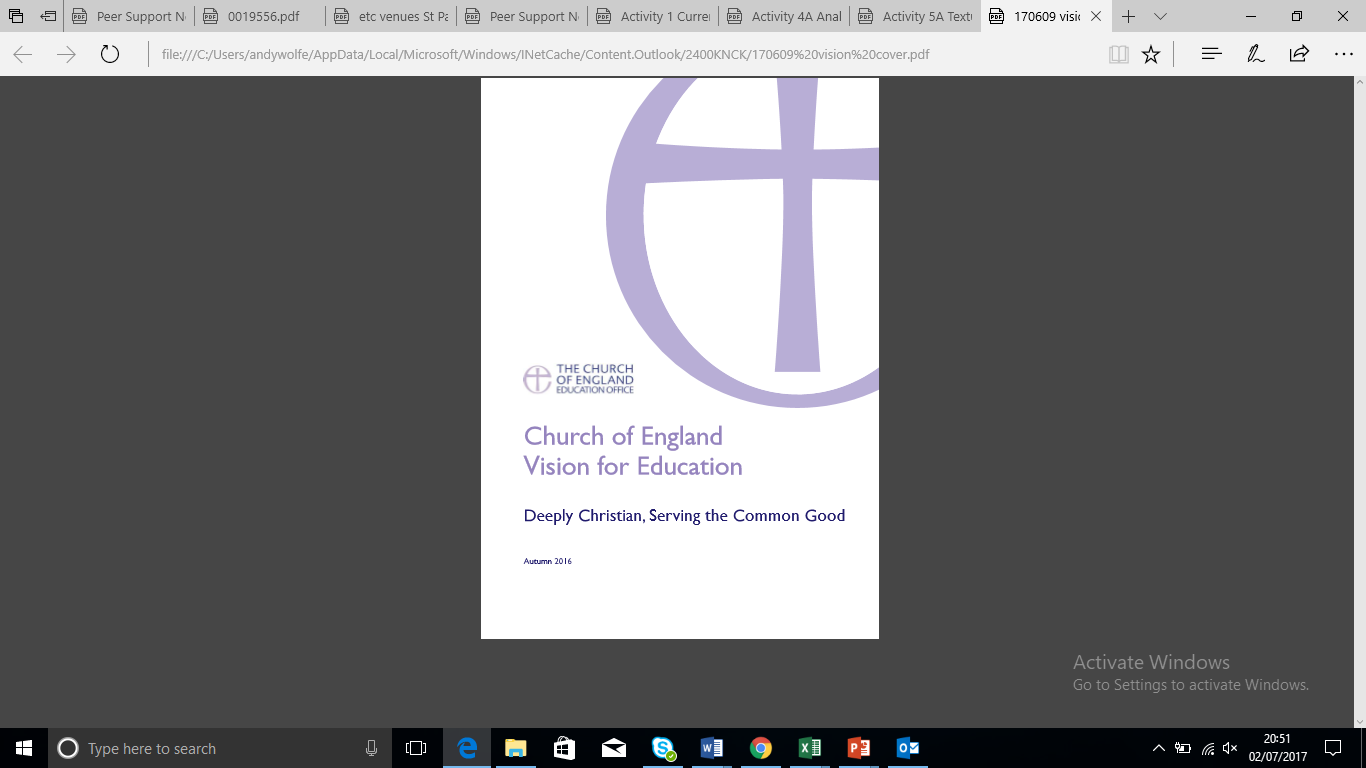 Educating for Wisdom, Knowledge and Skills: 

Fostering discipline, confidence and delight in seeking wisdom and knowledge, and fully developing talents in all areas of life.
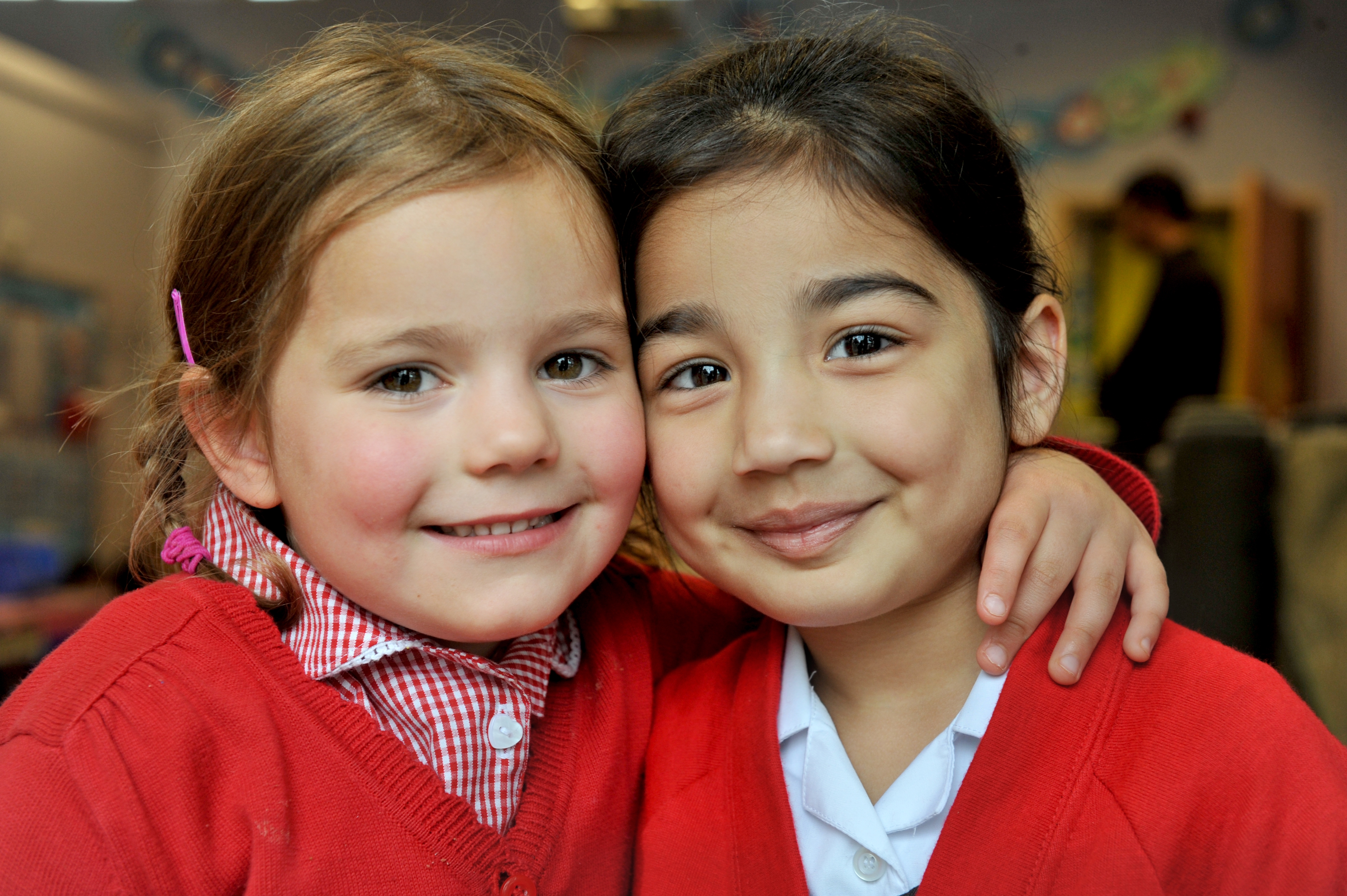 Educating for Hope and Aspiration: 

Seeking healing, repair and renewal, coping wisely with things and people going wrong, opening horizons and guiding people into ways of fulfilling them.
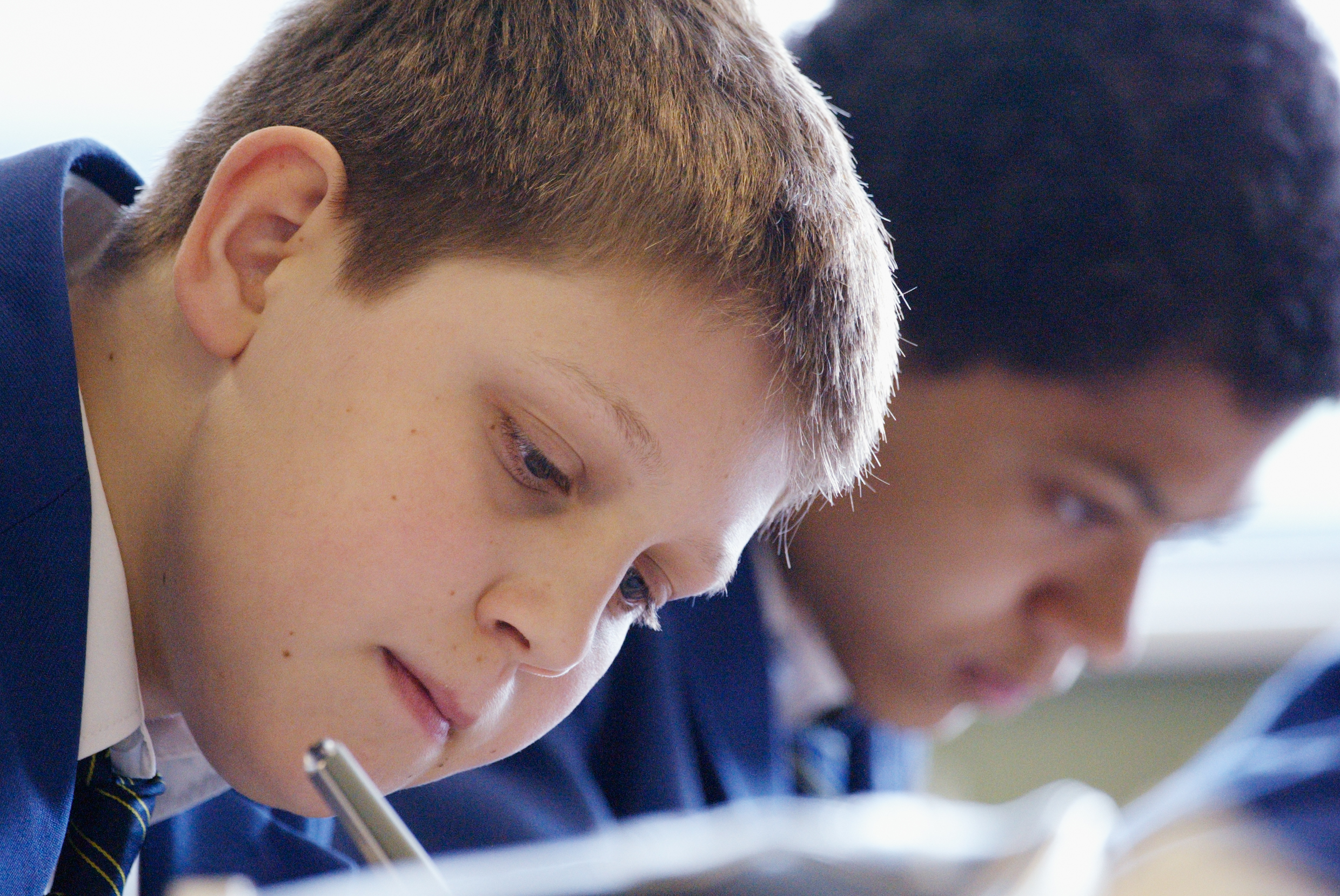 Educating for Community and Living Well Together: 

Ensuring a core focus on relationships, participation in communities and the qualities of character that enable people to flourish together.
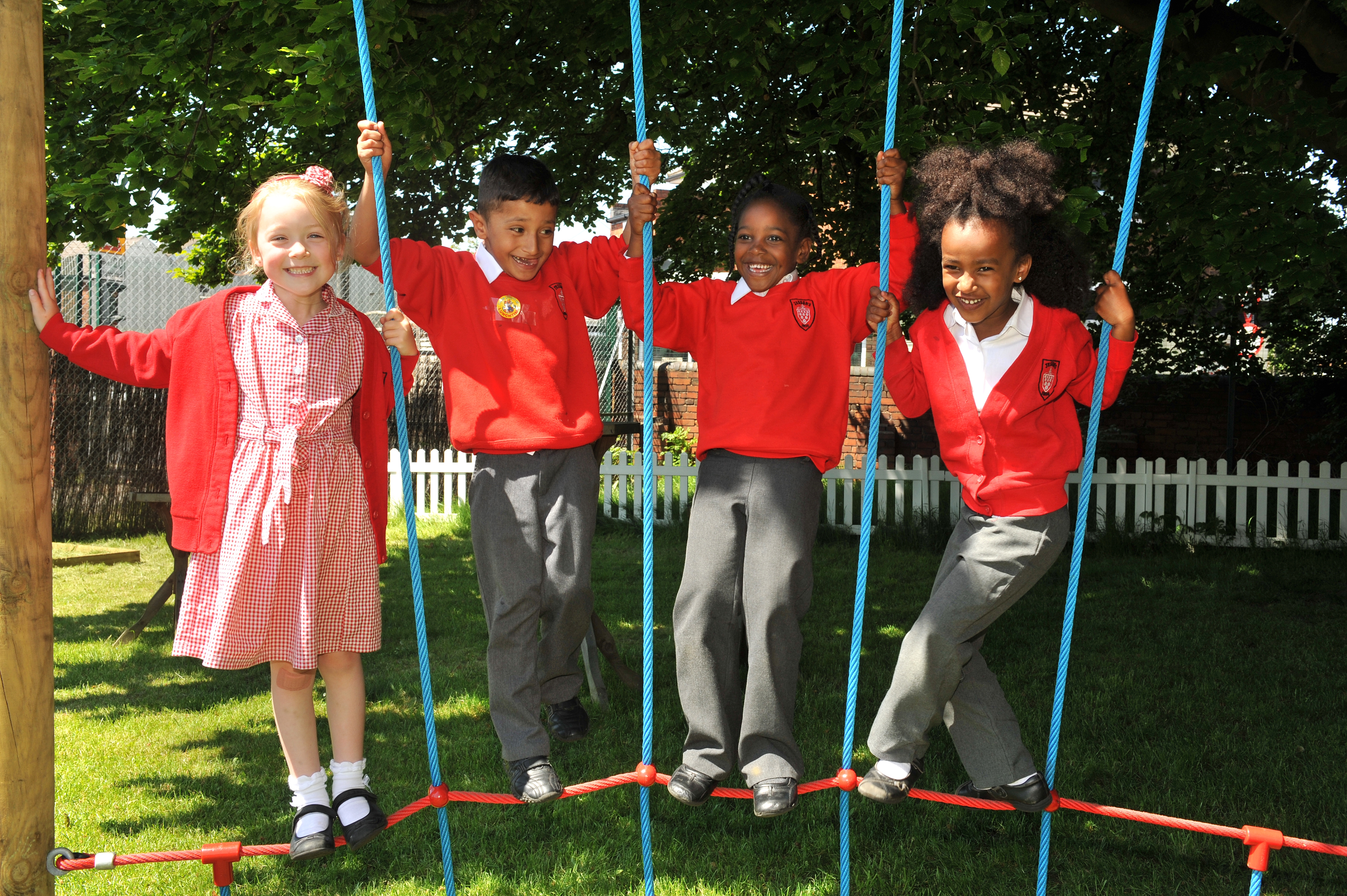 Educating for 
Dignity and Respect:

Ensuring the basic principle of respect for the value and preciousness of each person, treating each person as a unique individual of inherent worth.
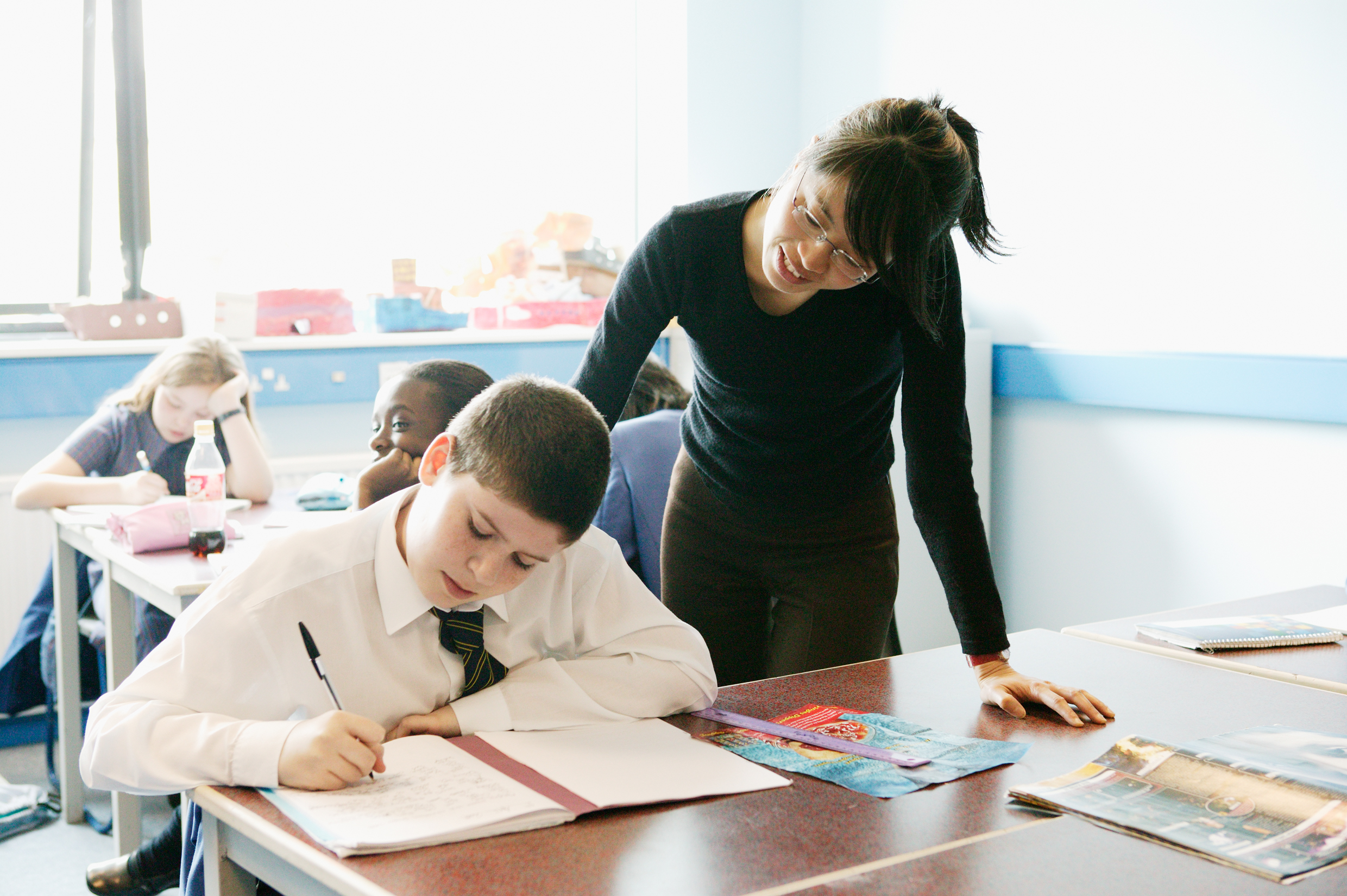 “If the Vision for Education fails to make and sustain meaningful connections between a school’s ethos and its outcomes, it will become nothing more than a deeply eloquent and well-meaning piece of writing…”
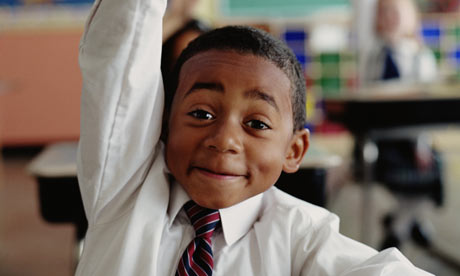 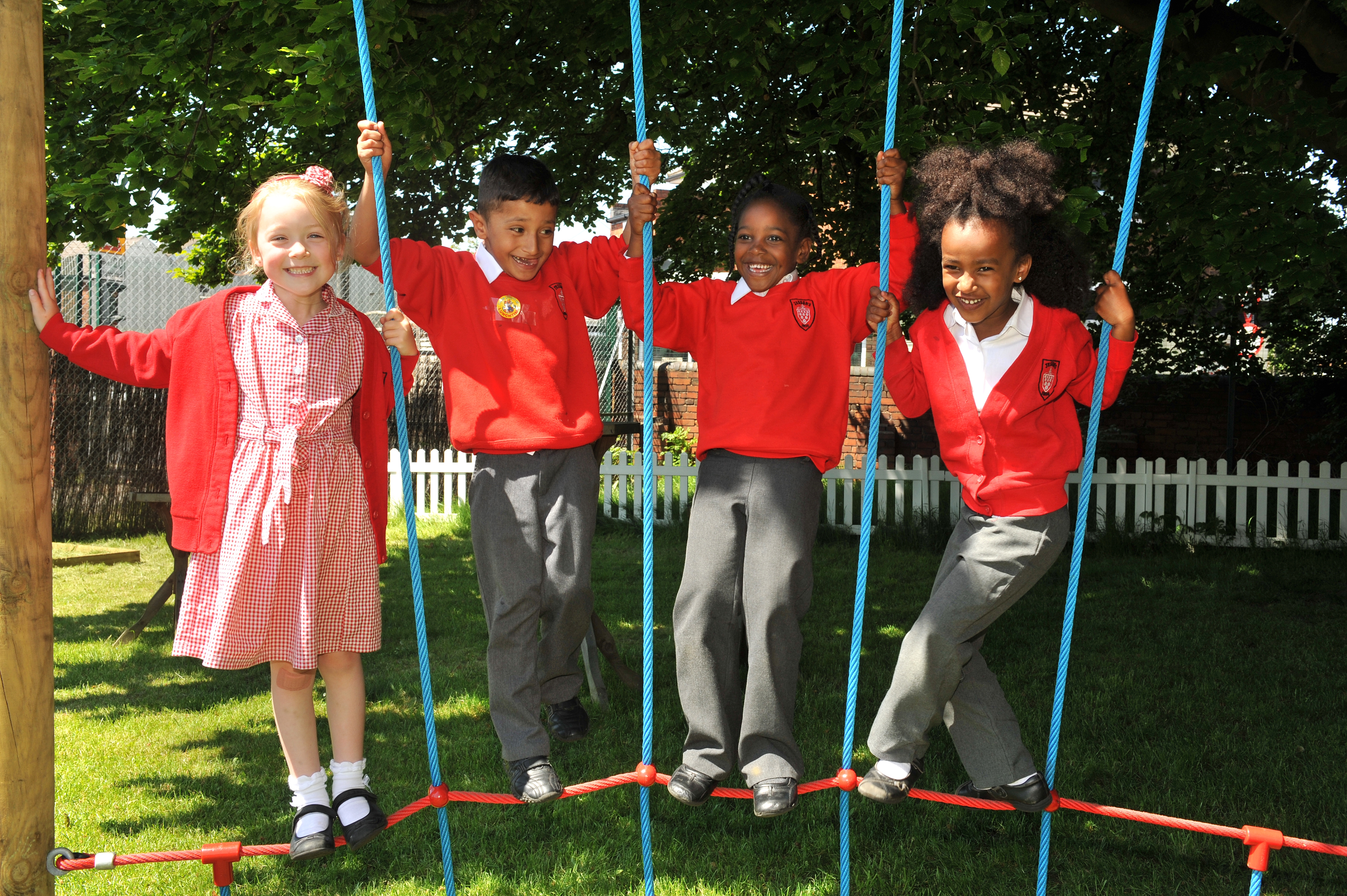 “..It must come off the shelf and be brought to life through leaders evaluating its potential impact on every area of day-to-day school life…”
“…This dynamic and enhancing connection between ethos and outcomes is what we mean by ‘Bringing the Vision Alive.’”
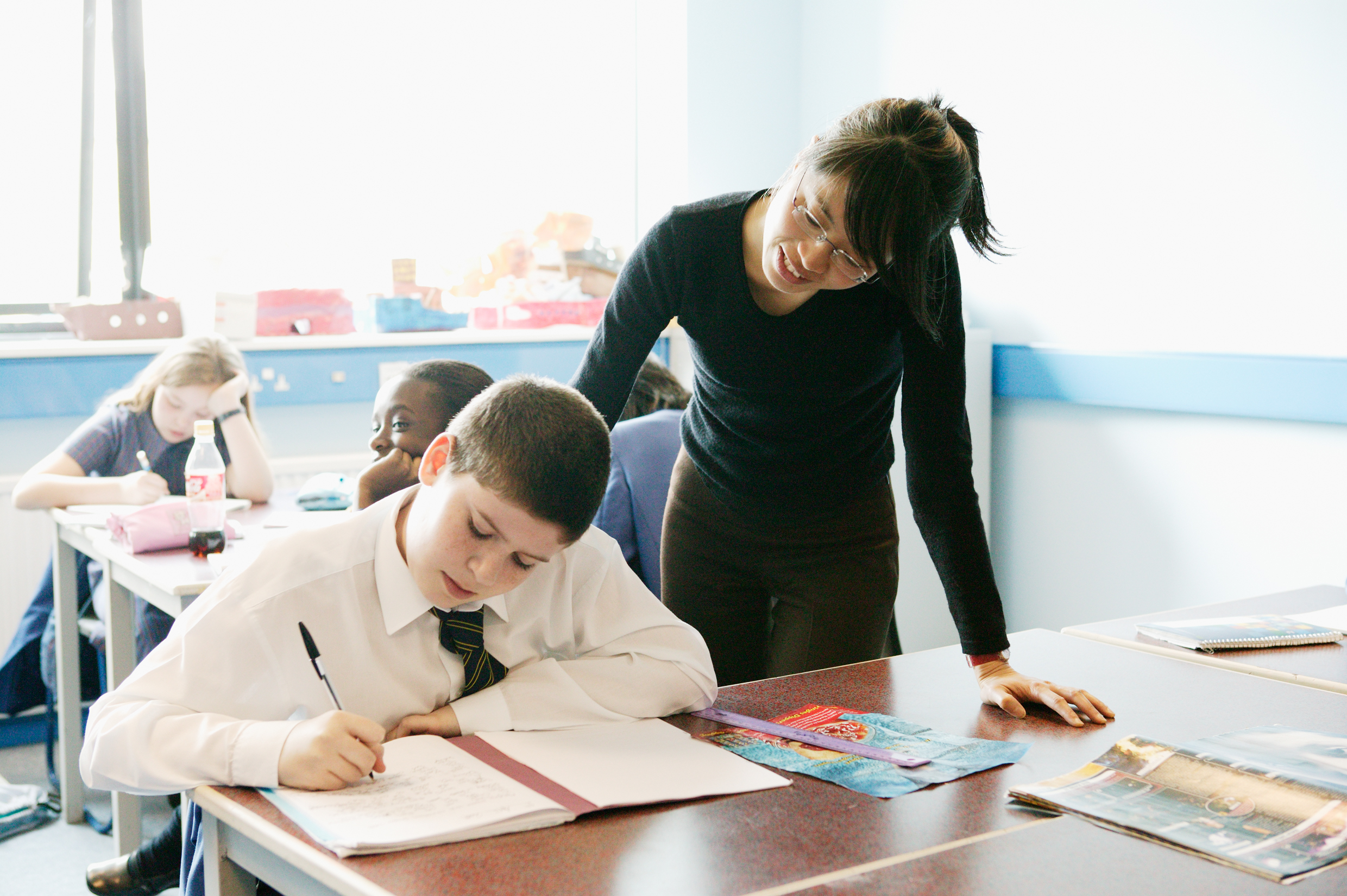 How can we evaluate the prevailing educational narratives?
The importance of teaching (2010)
Schools that work for everyone (2016)
Every Child Matters (2003)
Educational Excellence Everywhere (2016)
Your child, your schools, our future (2009)
How can we evaluate the prevailing educational narratives?
‘A building with 4 walls and tomorrow inside’
‘Building a better world, one student at a time’
Learners Today. Leaders Tomorrow.
Imagine greatness. Knowledge is Power
‘Be safe. Be Kind. Be smart’
How can we evaluate the prevailing educational narratives?
Narrowing the horizons of learning – keeping it tight until May in Year 6
Your child? Our unit of economic capital
Every percentage point counts
Their results? My job.
Most children matter, some matter more than others
Educating for Wisdom, Knowledge and Skills
Utilitarian/ Instrumentalist
Educating for Hope and Aspiration
Competitive
Educating for Community and Living Well Together
Individualistic
Educating for Dignity and Respect
Reductionist
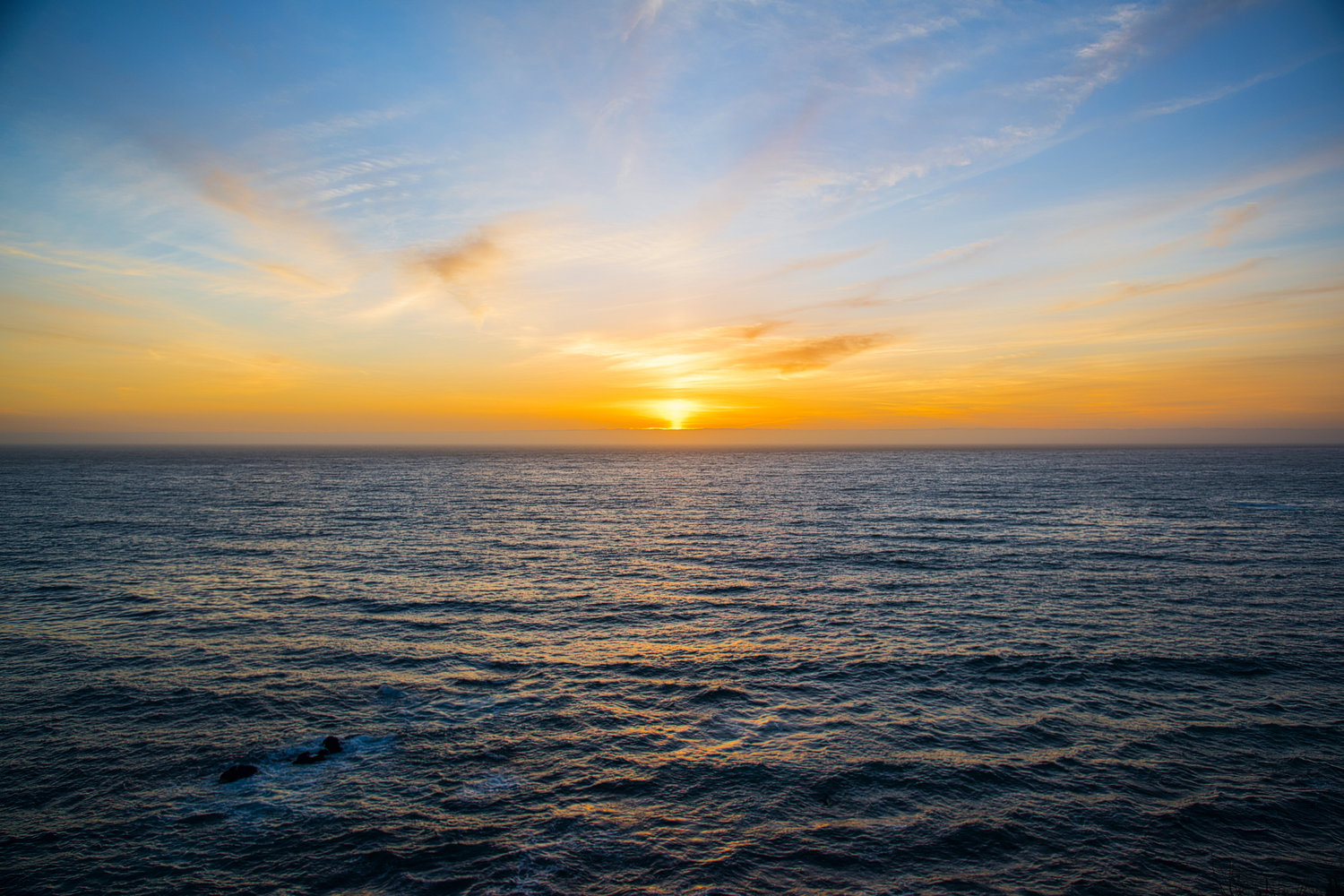 “You cannot swim for new horizons until you have courage to lose sight of the shore”
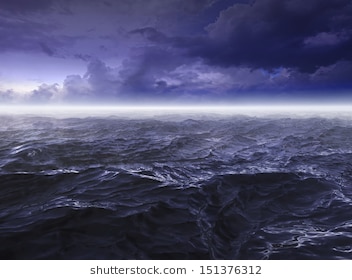 What kind of horizon…can you still even see it in the storm?
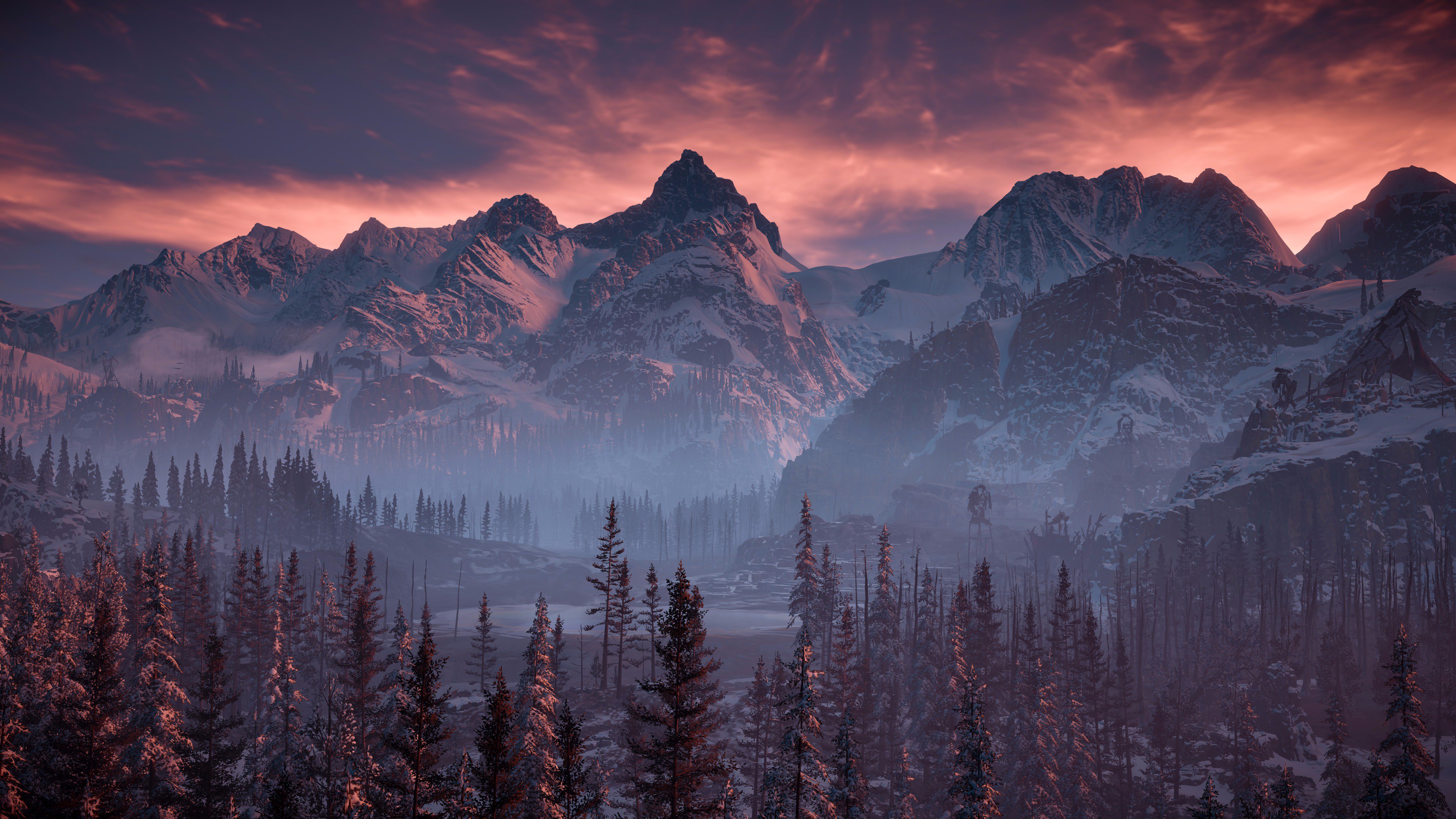 “I lift my eyes up to the mountains, where does my help come from?” (Psalm 121.1)
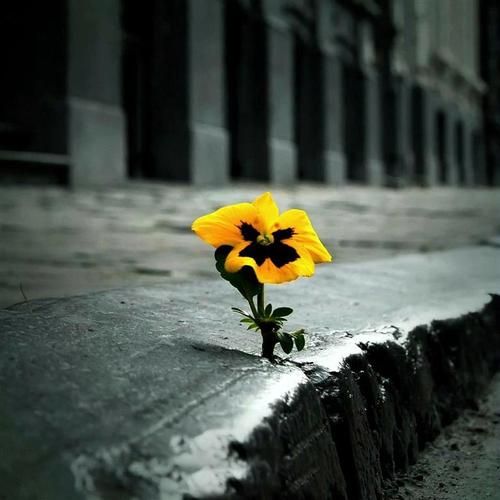 Is hope a flower pushing through the concrete?
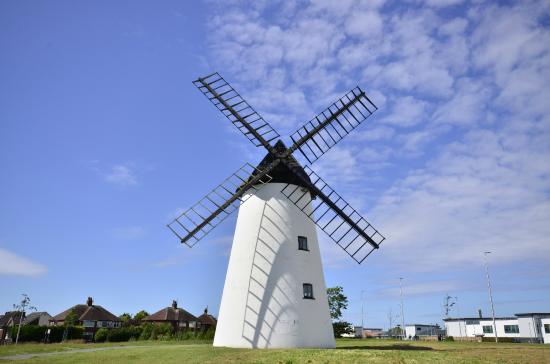 “In the storm do you shelter from the wind, or build a windmill to harness its power?”
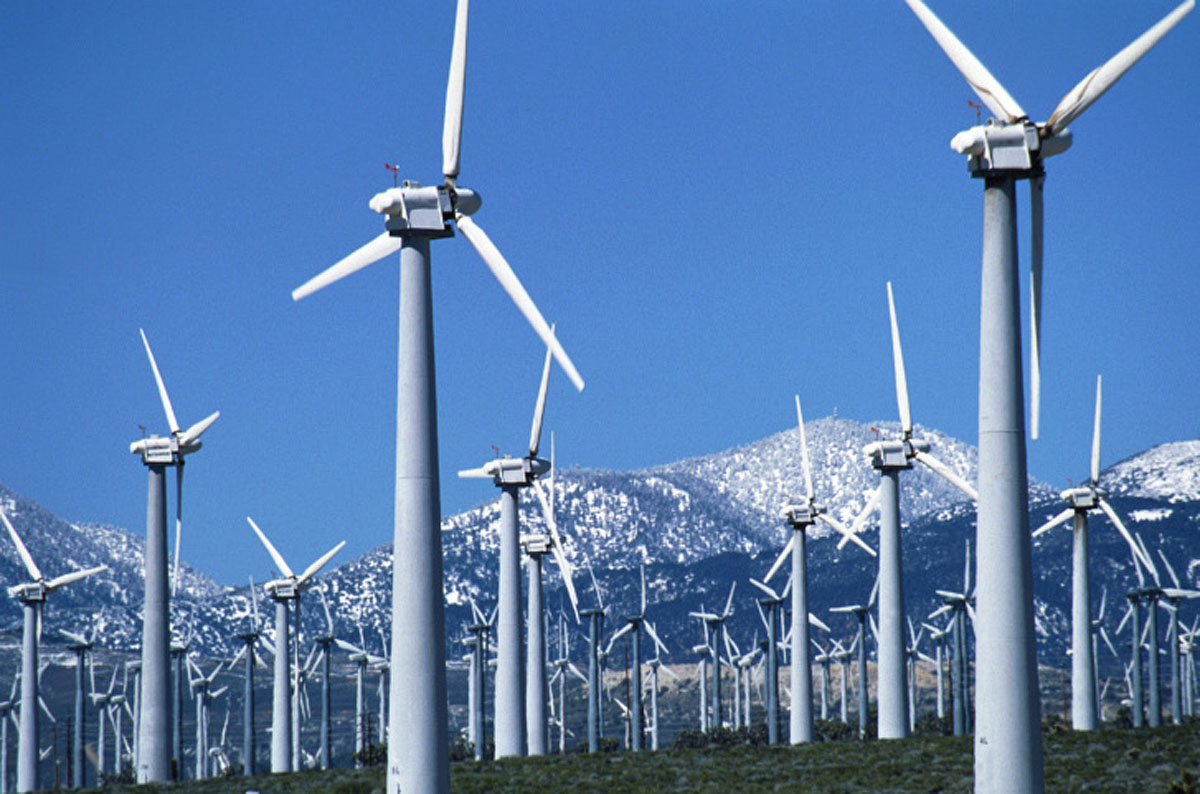 “In the storm do you shelter from the wind, or build a windmill to harness its power?”
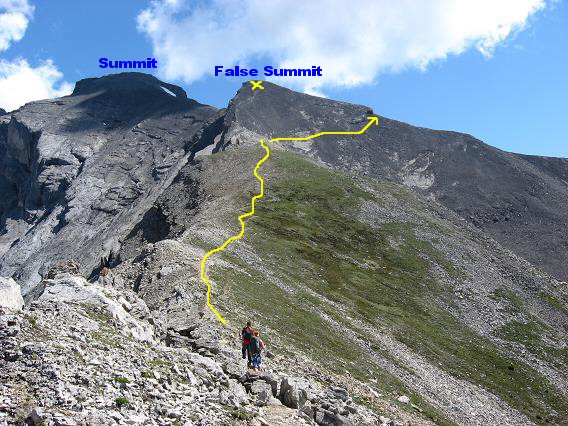 “Which summit are you climbing towards…? 
What false summits could dash your hope?”
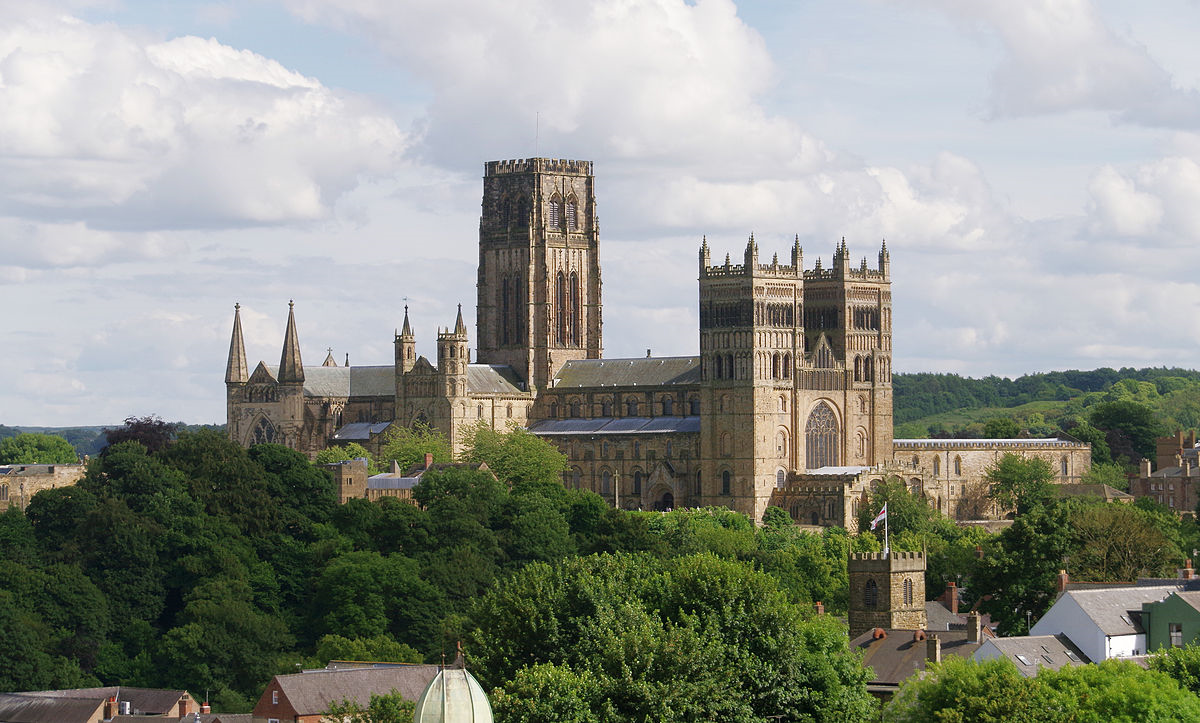 Still build the cathedral…
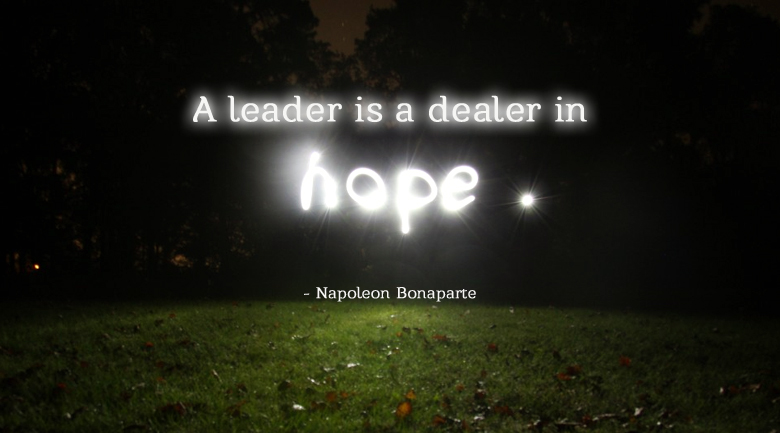 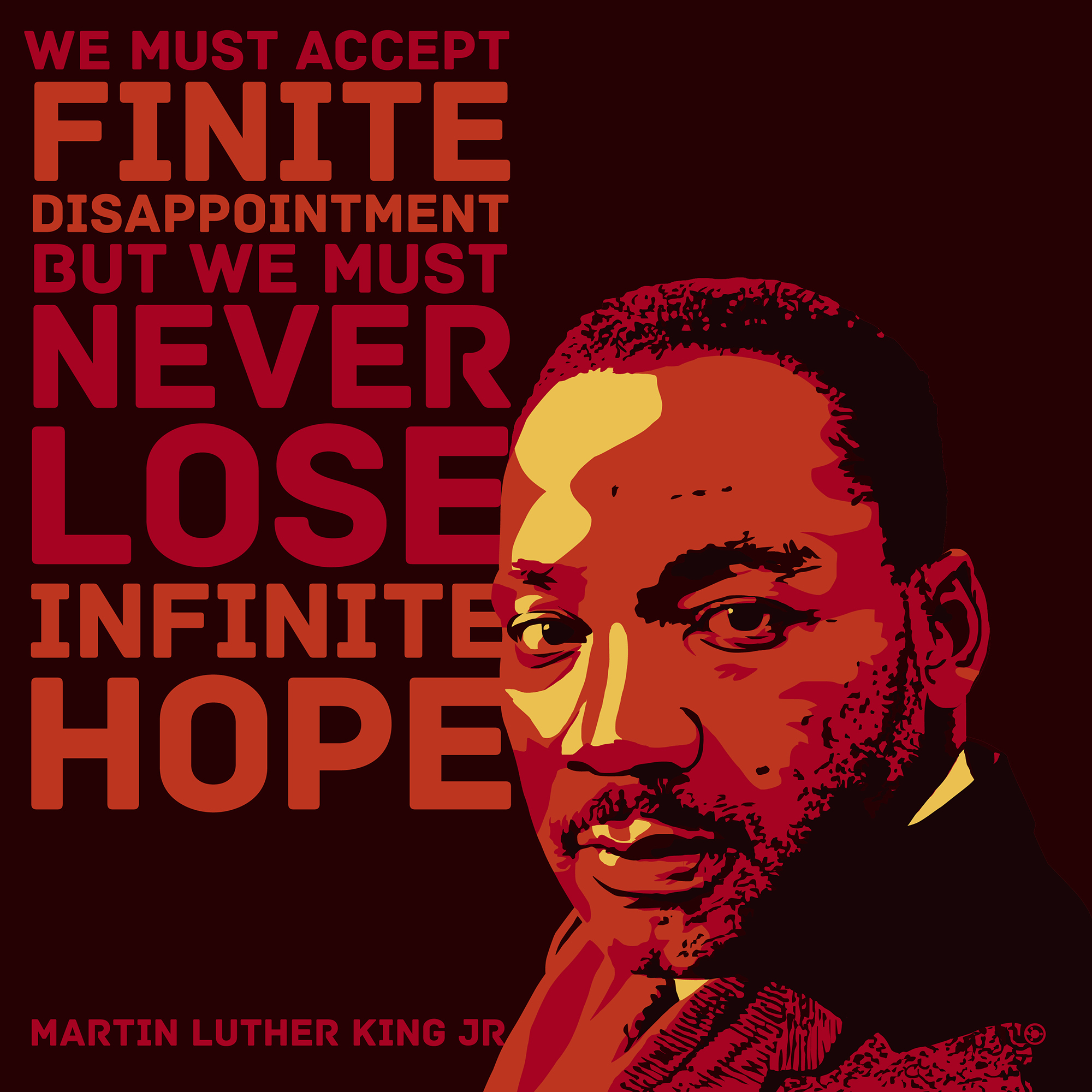 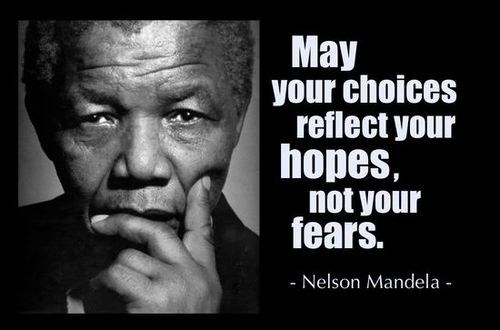 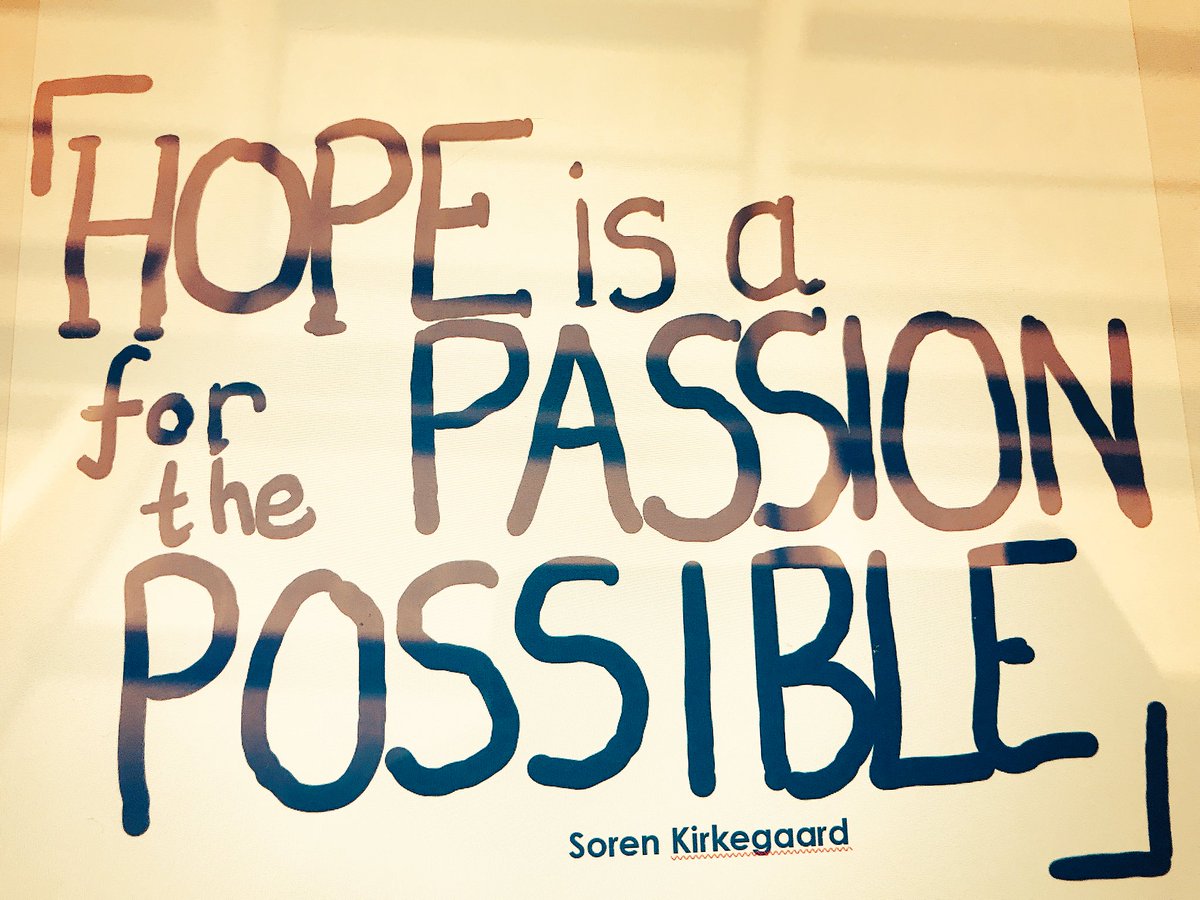 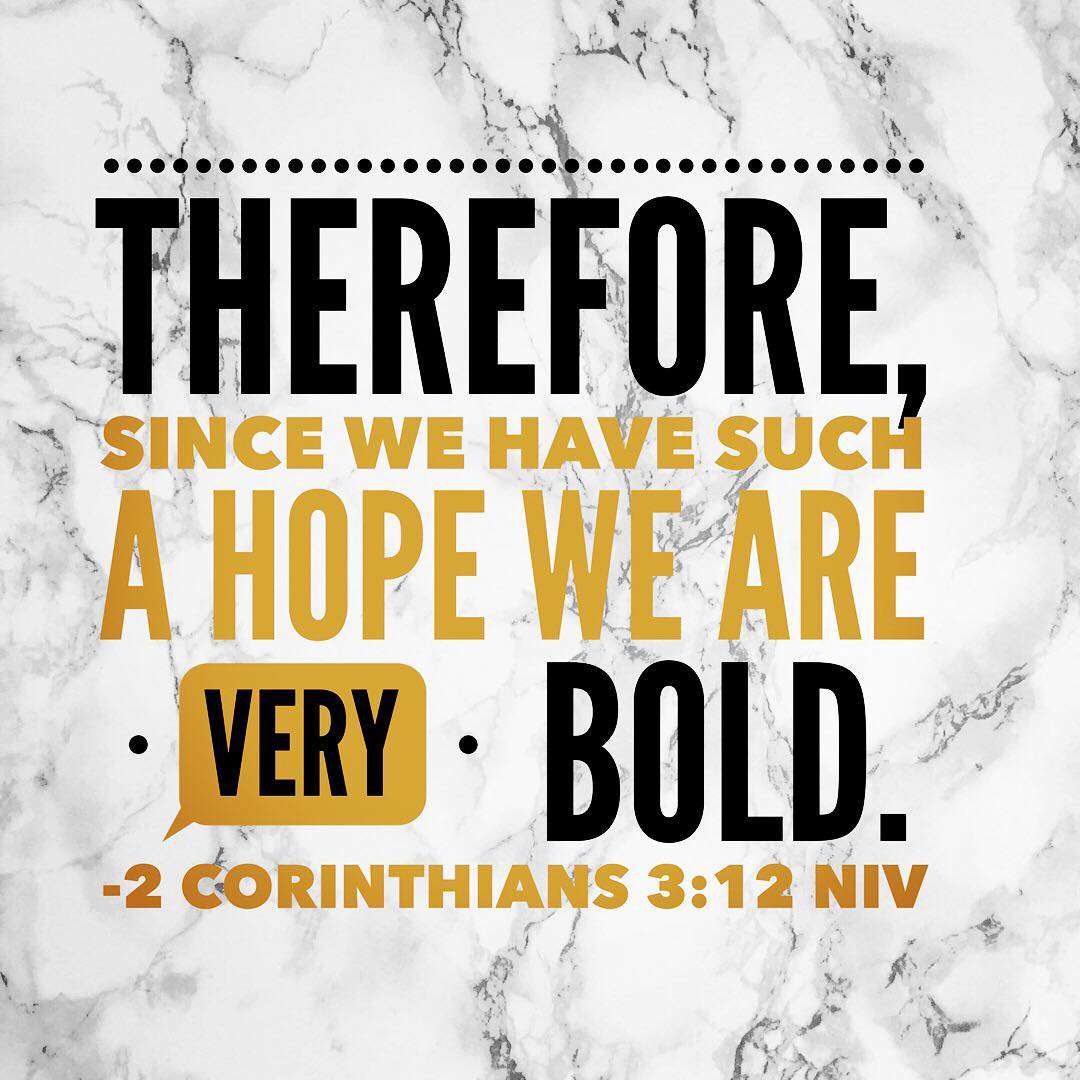 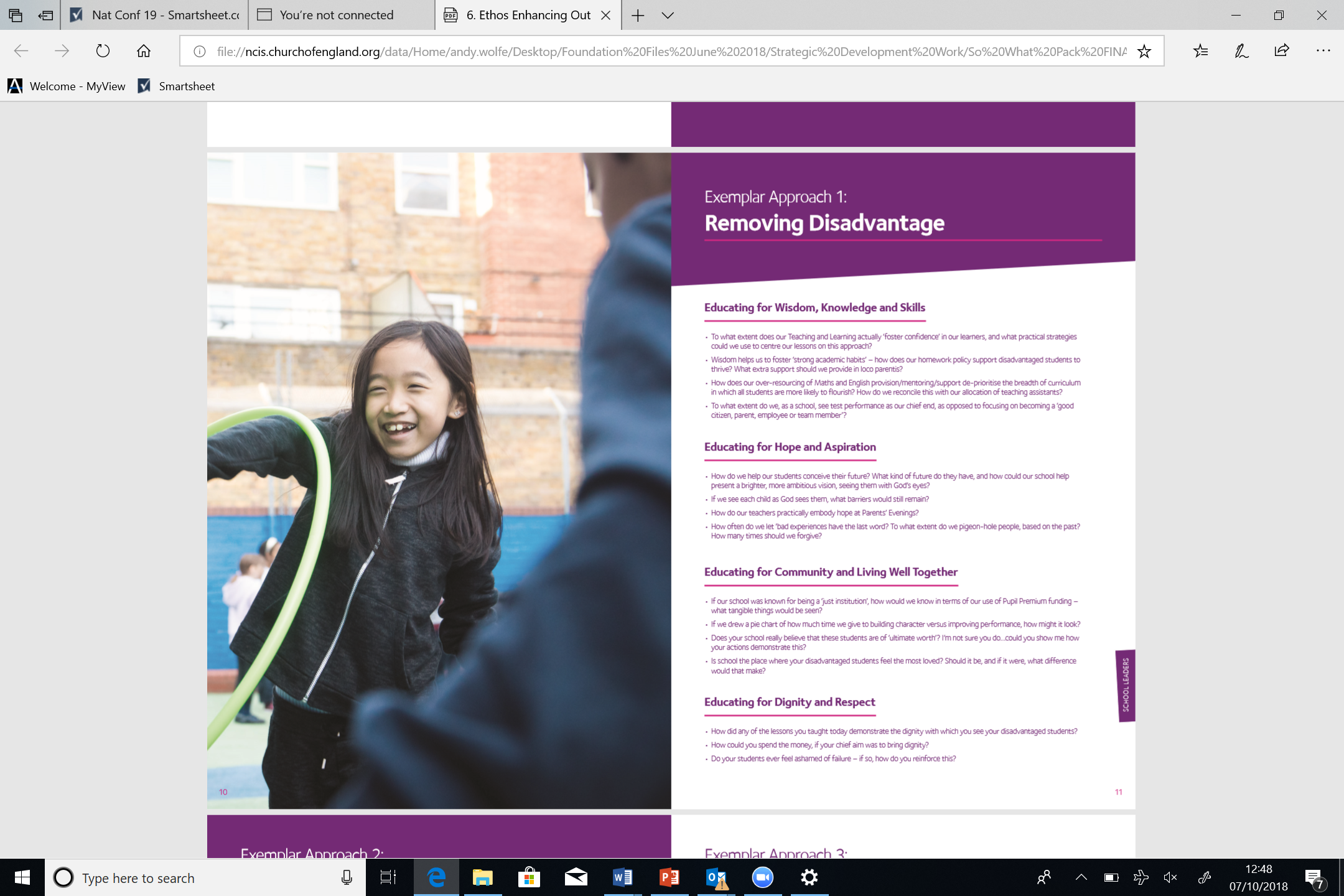 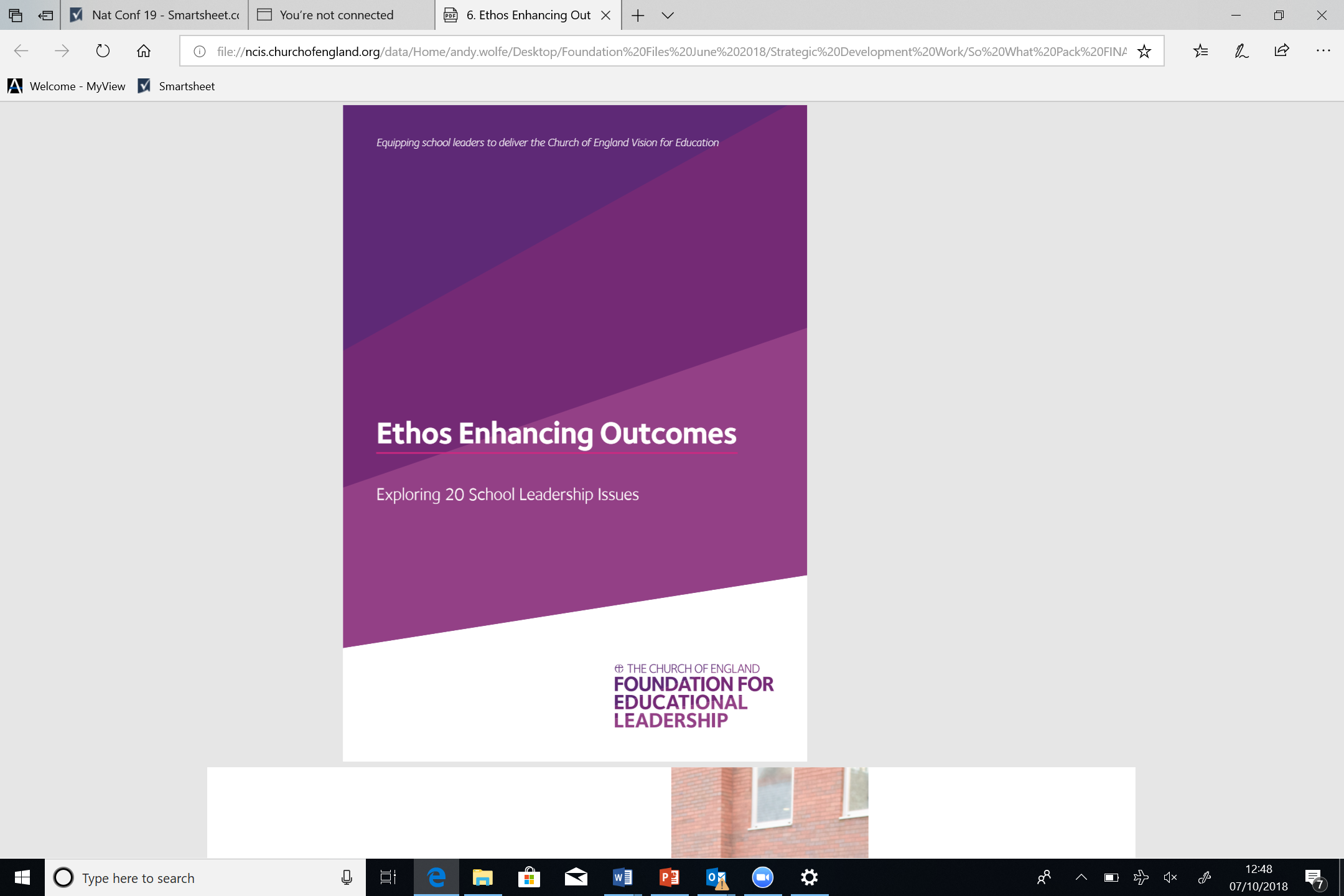 “A Christian understanding of resilience is more than simply bouncing back, grit, toughness or ‘stickability’. In our most challenging or painful times, God is at work in us, both as individuals and teams – guiding, strengthening, refining and re-focusing us – as his Holy Spirit helps us to build our character, be filled with hope and to thus bounce back stronger.”
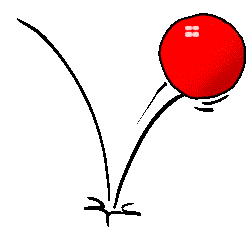 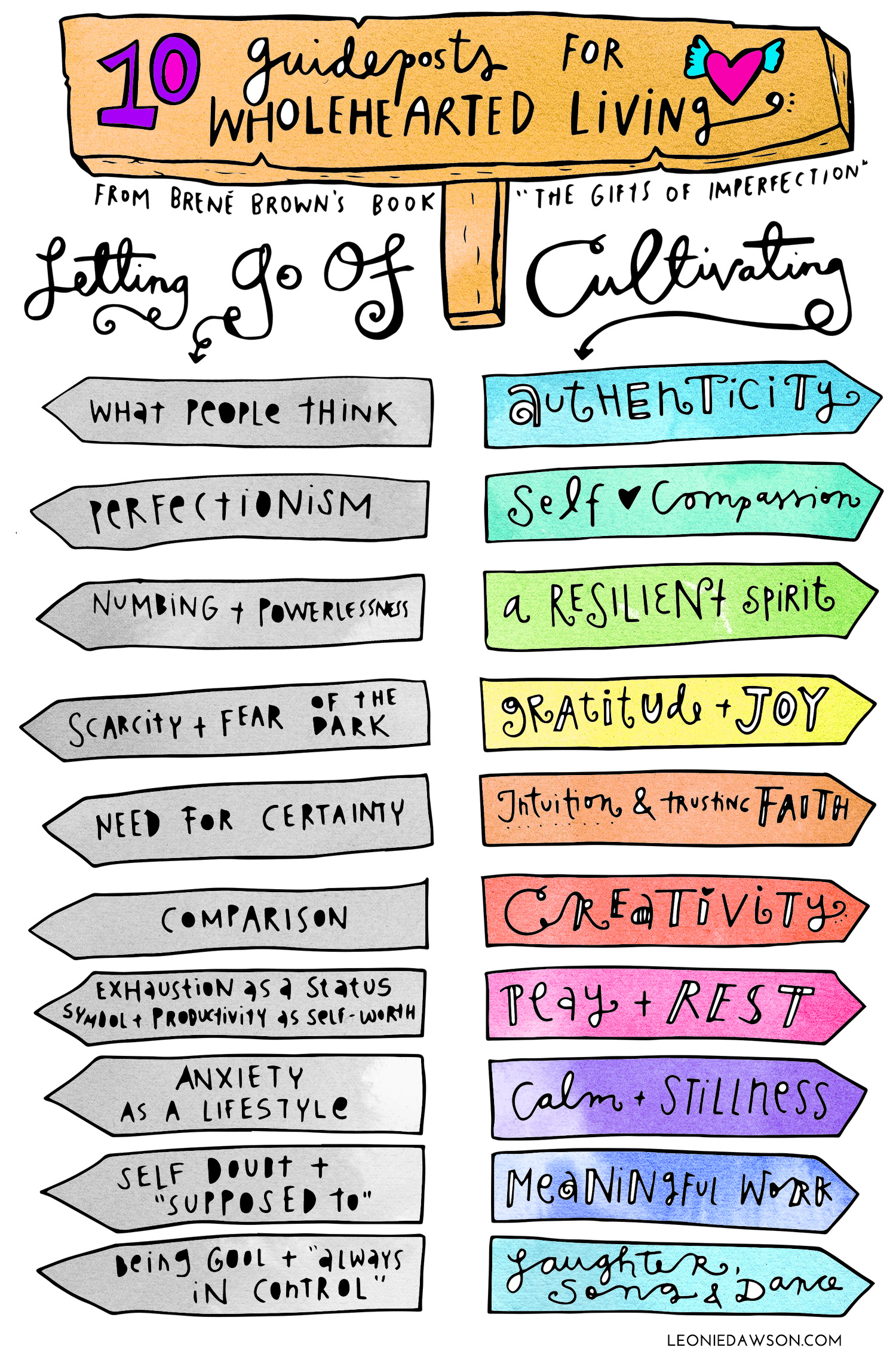 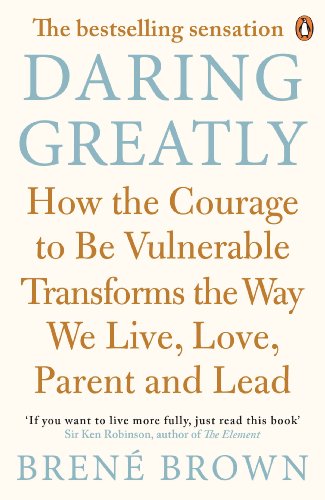 Brene Brown, ‘Daring Greatly’
[Speaker Notes: 3 minutes
When we focus on daring to develop our character strengths we choose a LIFE GIVING path and allow others to do the same. You are a role model, permission giver, you set the tone of your school, and YOUR EMOTIONAL WELLBEING IMPACTS EVERYBODY ELSE. 

Brene Brown , in her book Daring Greatly, talks about being courageous enough to let go of preoccupations which get in they way of leading with authenticity and instead cultivating character strengths and practices which enable you to live, learn, and lead.. 

Note some of the paradoxes on the slide and acknowledge that we will all have different acheles heals..]
And when we struggle…

Richard Rohr, ‘Falling Upward’ (2012)
“The human ego prefers anything, just about anything, to failing…It is not that suffering or failure might  happen, or that it will only happen to you if you are bad (which is what religious people often think), or that it will happen to the unfortunate, or to a few in other places, or that you can somehow by cleverness or righteousness avoid it. No, it will happen, and to you…!”
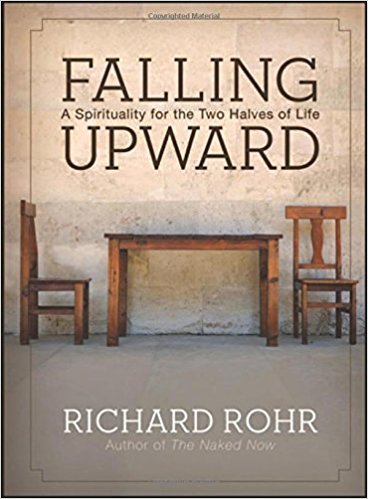 [Speaker Notes: 3 mins
But for all of us there will be genuine areas of weakness also. Areas where we struggle as leaders. Perhaps in building relationships with certain team members. Or coping with stress- work/life balance, some of us in this room will be doubting our ability to be a head and thinking ‘why did I think I could do this’, some of us have blind spots around self organisation, or maybe staying calm in a crisis, some of us micromanage other people and make them feel less confident than they usually feel when they are around us… we be aware that we are not always kind and compassionate…


In this recommended book, Richard Rohr a Franciscan monk discusses how there is nothing our human egos like less than failure. However, the reality is that we will ALL fail.]
And when we struggle… 

Richard Rohr, ‘Falling Upward’ (2012)
“…Losing, failing, falling, sin and the suffering that comes from those experiences – all of this is a necessary and even good part of the human journey…

It takes a foundational trust to fall or to fail – and not fall apart. Faith alone holds you while you stand waiting and hoping and trusting.”
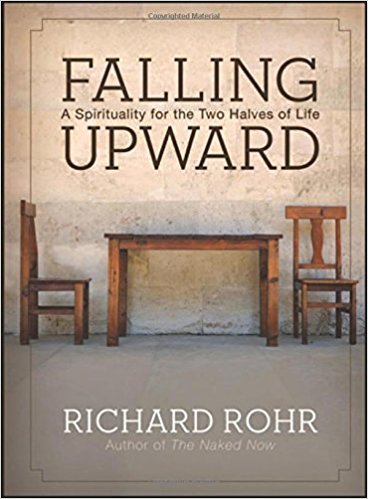 [Speaker Notes: And it is at these points that we often experience the feeling of trusting God (if we have faith), or if we don’t have faith in God we may experience a sense of perspective and acceptance, a sense of ‘I accept this is happening and I have hope that all will be well’.]
“And we boast in the hope of the glory of God. Not only so, but we also glory in our sufferings, because we know that suffering produces perseverance; 
perseverance, character; and character, hope. And hope does not put us to shame, because God’s love has been poured out into our hearts through the Holy Spirit, who has been given to us.”

(Romans 5.2-5)
[Speaker Notes: To put into perspective..

“A Christian understanding of resilience is more than simply bouncing back, grit, toughness or ‘stickability’. In our most challenging or painful times, God is at work in us, both as individuals and teams – guiding, strengthening, refining and re-focusing us – as his Holy Spirit helps us to build our character, be filled with hope and to thus bounce back stronger.”]
Resilience in Staff: Theology
Perseverance
Endurance
Patience
Hypomonen
Translation = ‘to stay under, to remain in place, to get through’
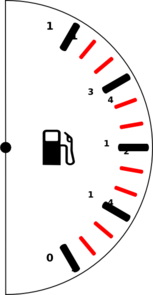 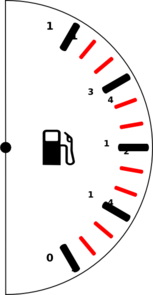 Vision
Trust
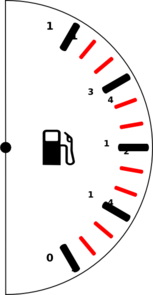 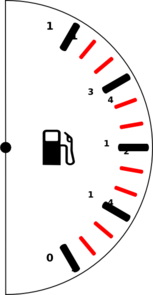 Joy
Value
Sustaining Momentum and Building Teams – 
Fuel Gauge model  
Bishop Paul Williams
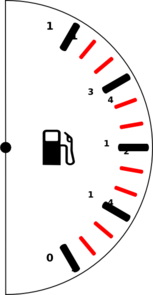 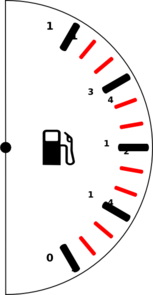 Vision
Trust
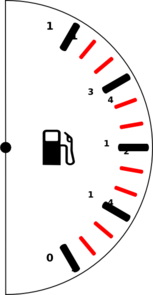 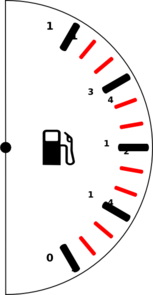 Joy
Value
Sustaining Momentum and Building Teams – 
Fuel Gauge model  
Bishop Paul Williams
Pedagogical Posture
Hope is a…
Leadership Virtue
Journey of Faith
Hope as Pedagogical Posture
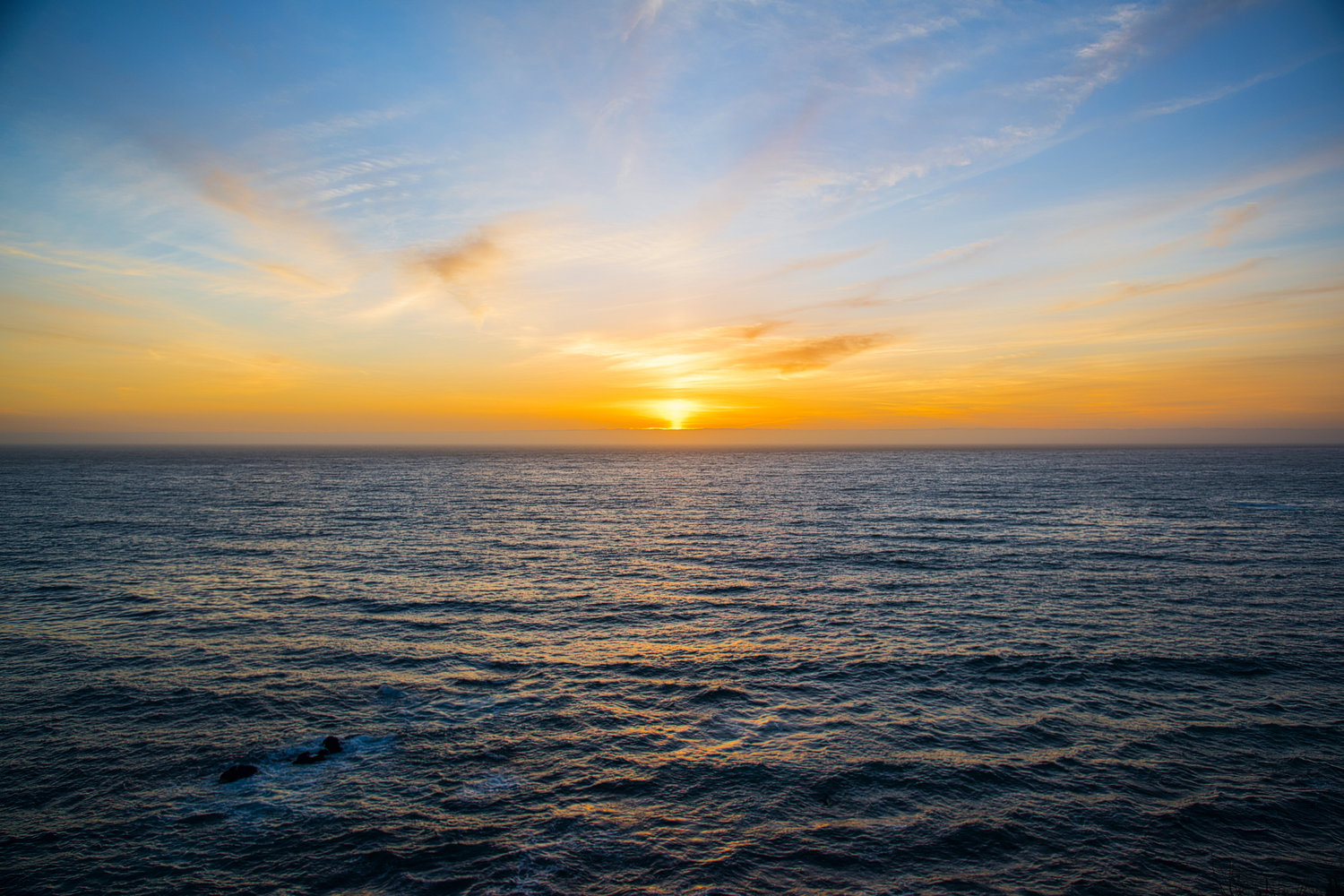 “You cannot swim for new horizons until you have courage to lose sight of the shore”
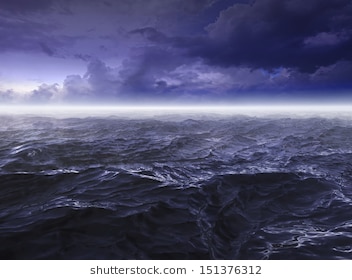 Hope as Leadership Virtue
What kind of horizon…can you still even see it in the storm?
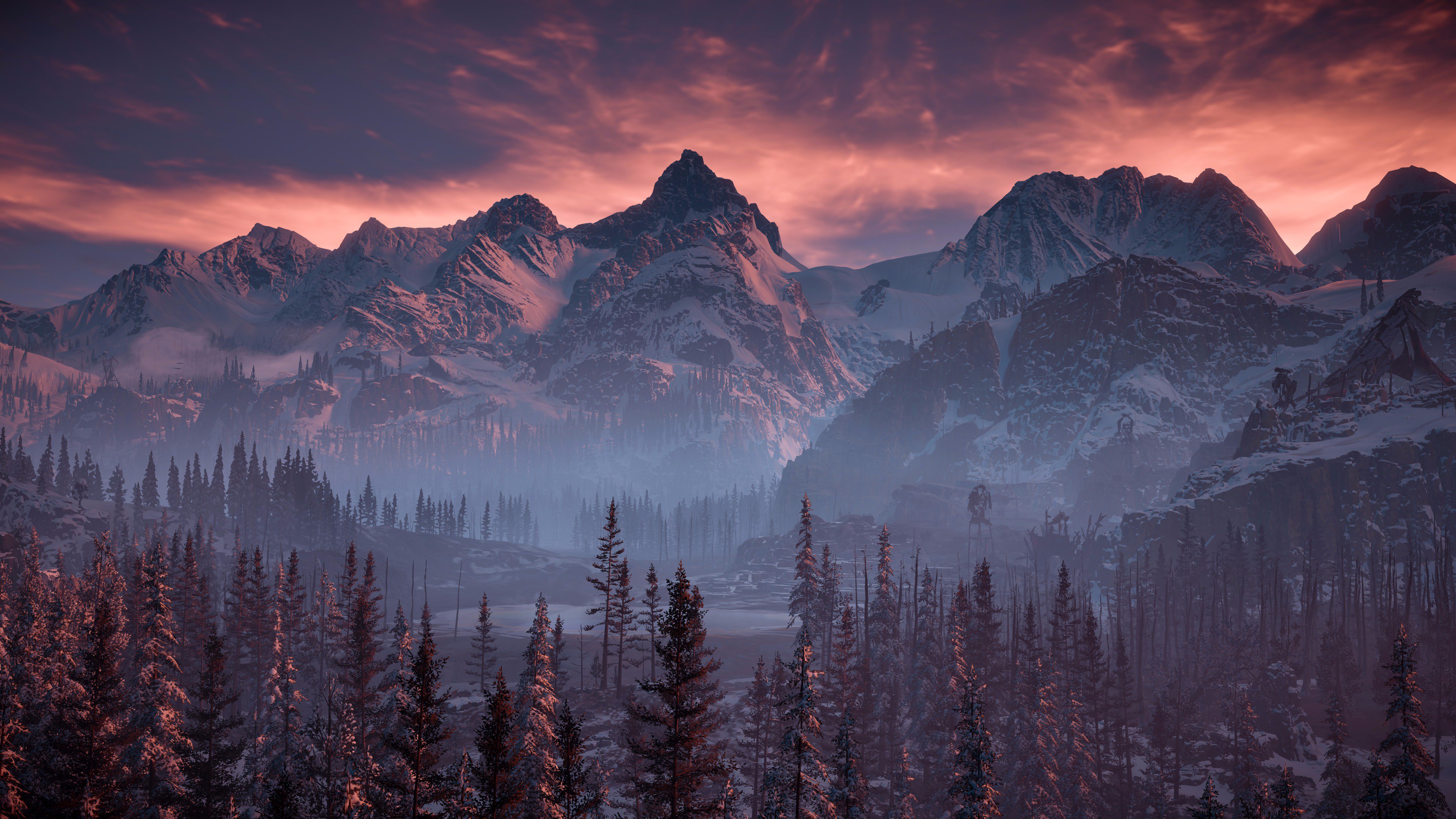 Hope as Journey of Faith
“I lift my eyes up to the mountains, where does my help come from?” (Psalm 121.1)
“If the Vision for Education fails to make and sustain meaningful connections between a school’s ethos and its outcomes, it will become nothing more than a deeply eloquent and well-meaning piece of writing…”
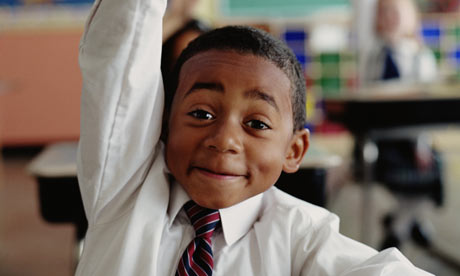 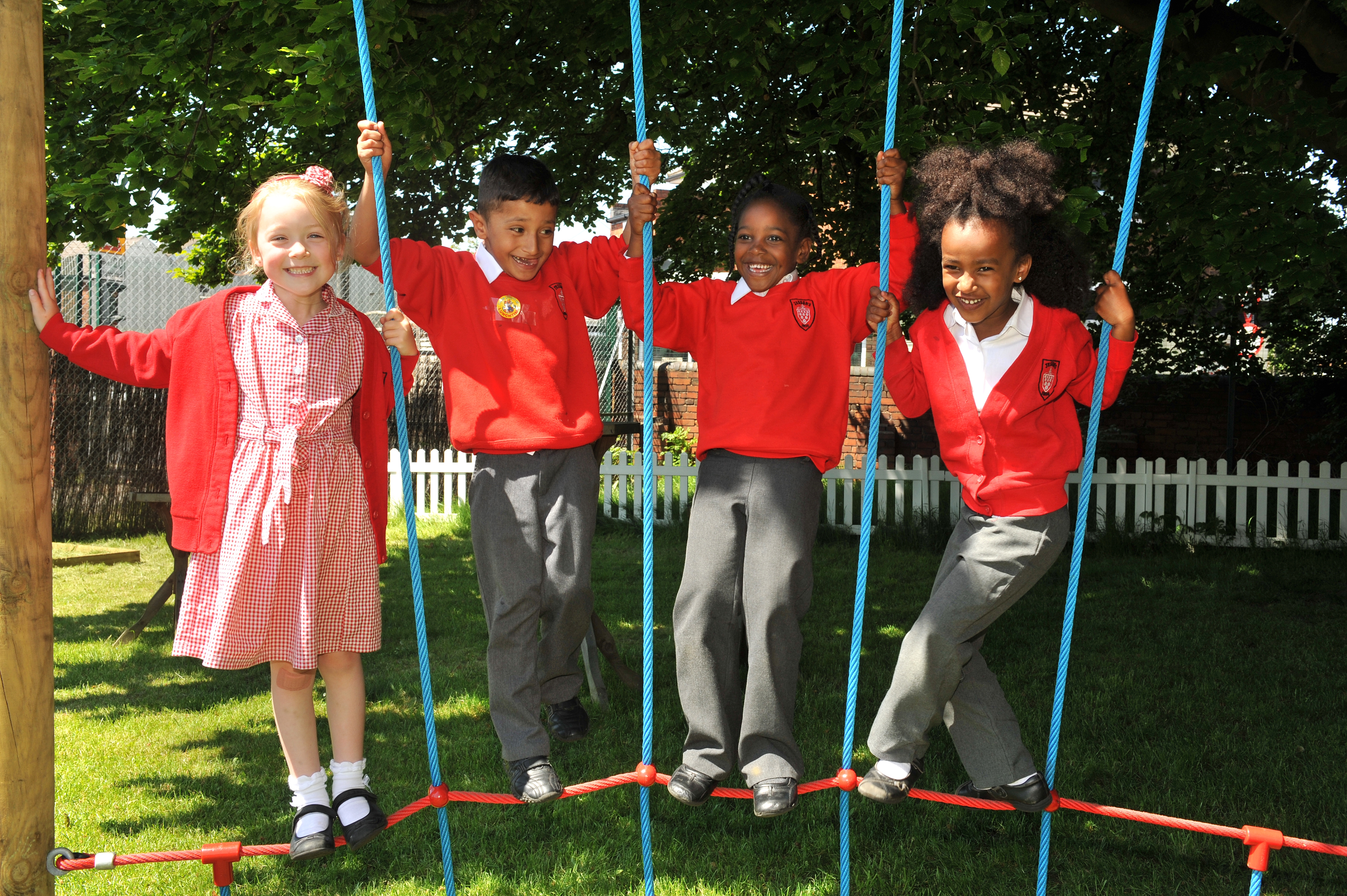 “..It must come off the shelf and be brought to life through leaders evaluating its potential impact on every area of day-to-day school life…”
“…This dynamic and enhancing connection between ethos and outcomes is what we mean by ‘Bringing the Vision Alive.’”
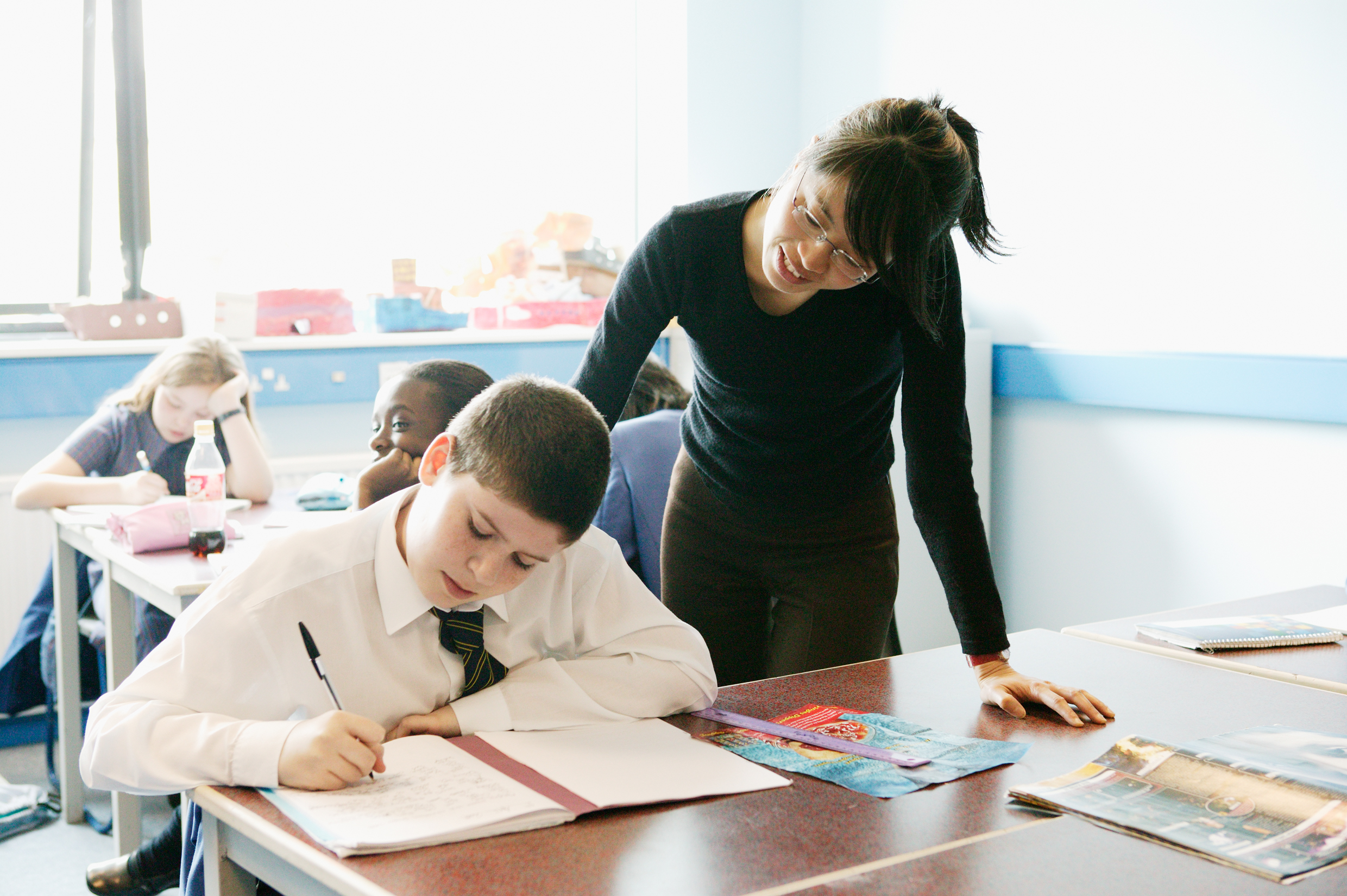 My hope is that the lessons of the Foundation will resonate not just within Anglican schools, but also beyond, supporting improvement right across the system.
One of those lessons, that I certainly hope echoes in schools of all faiths and none, is the Foundation’s affirmation that there should not, indeed cannot, be a trade-off between school ethos and school outcomes.

Amanda Spielman, HMCI, Feb 2018
What outcomes are you trying to improve?
What are the pressures and challenges?
Who defines this journey?
What help could the Vision offer you?
enhancing
ethos
outcomes
How do you define this for your school? 
(in a sentence…)
Where does your ethos come from?
What are the commonalities and differences between us?
What difference does it make to your lived reality?
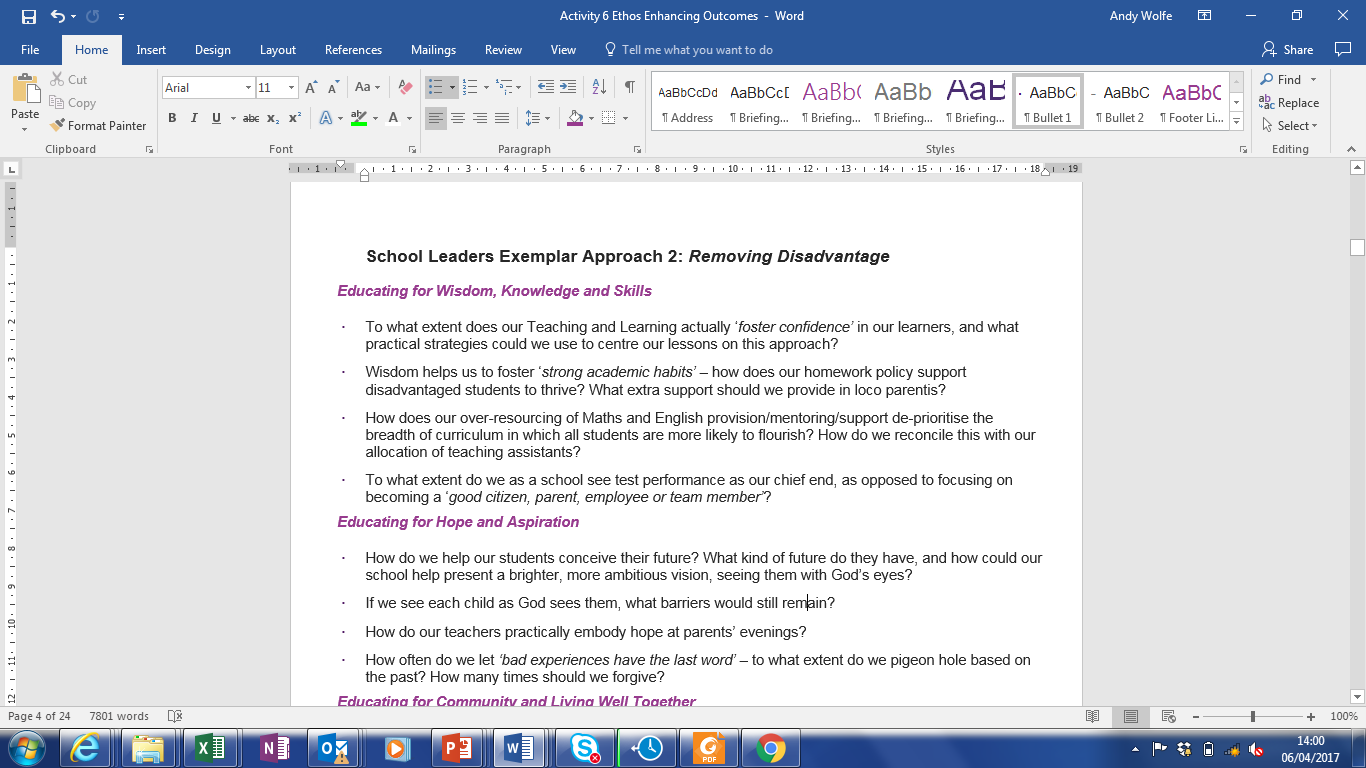 Pedagogy: Freedoms and Opportunities
Wisdom
Knowledge
Tension – necessary, symbiotic, empowering?
Pedagogy: Freedoms and Opportunities
Wisdom
Is Vision not simply where we’re headed, but how we see things?
Knowledge
Wisdom
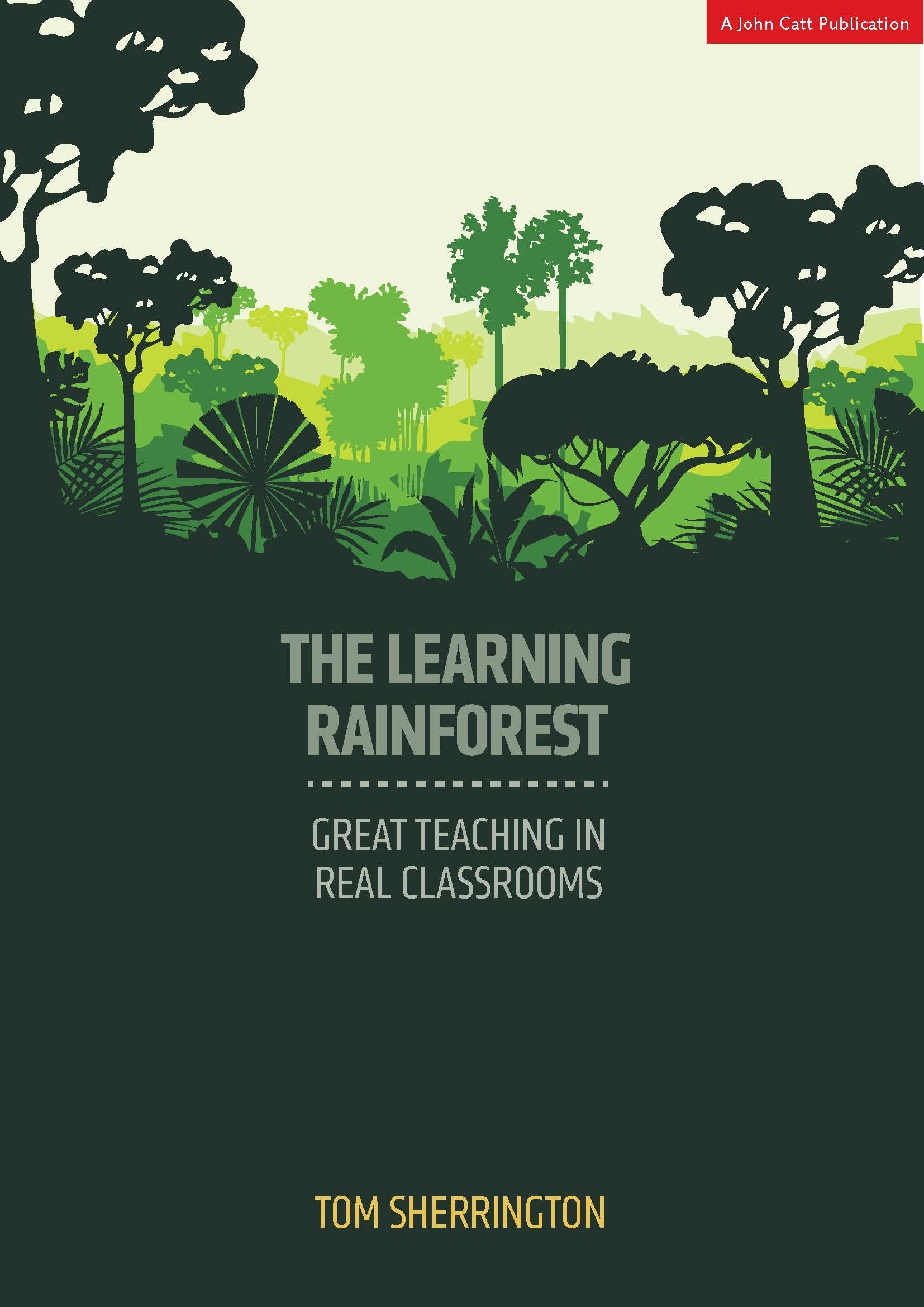 What could this look like for Teaching and Learning?
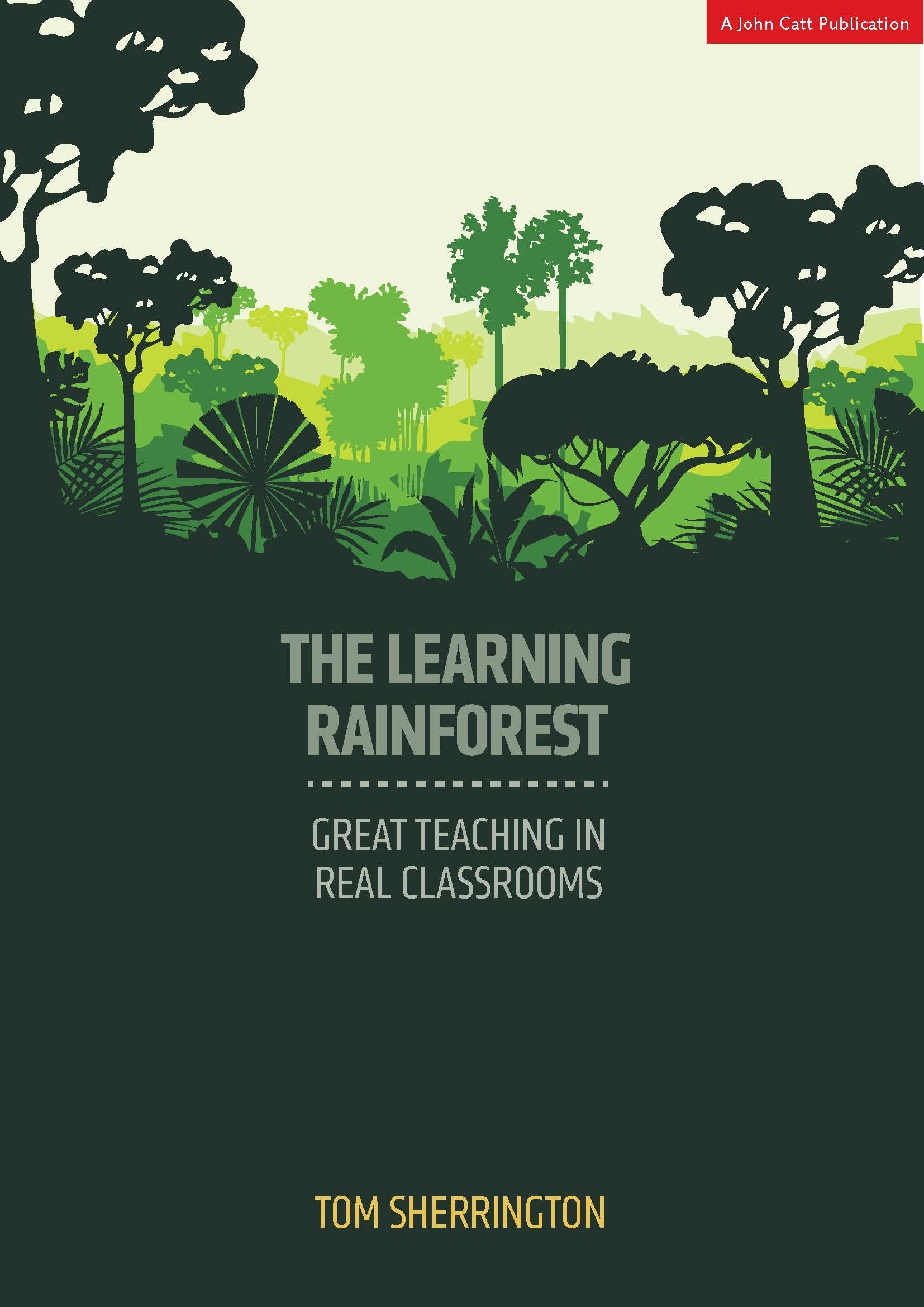 What could this look like for Curriculum Design?
“The International Baccalaureate® aims to develop inquiring, knowledgeable and caring young people who help to create a better and more peaceful world through intercultural understanding and respect.

These programmes encourage students across the world to become active, compassionate and lifelong learners who understand that other people, with their differences, can also be right.

IB learners strive to become inquirers, knowledgeable, thinkers, communicators, principled, open-minded, caring, risk-takers, balanced and reflective.”
Pitfalls and Possibilities – Prof Michael Young
‘What every child should know’ (ED Hirsch, 2004)
“Any emphasis on ‘knowledge’ is easily interpreted as a form of control and not as a source of emancipation – when, of course, it is potentially both” 
(Young, 2018)
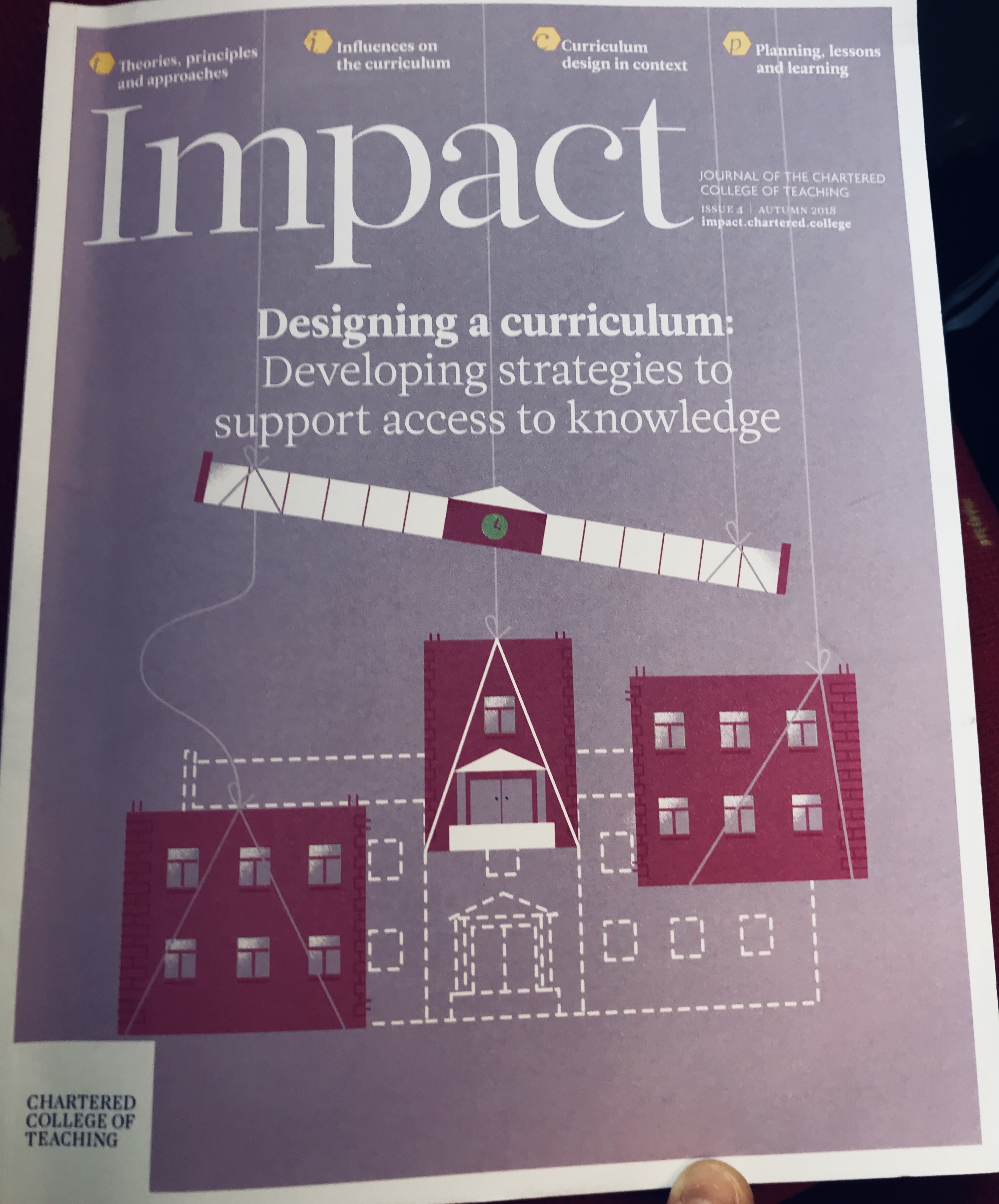 ‘What are schools for?’ (Young, 2011)
Resource-driven? 
Testing driven?
‘Middle-class cultural subsidy’ (Young, 2018)
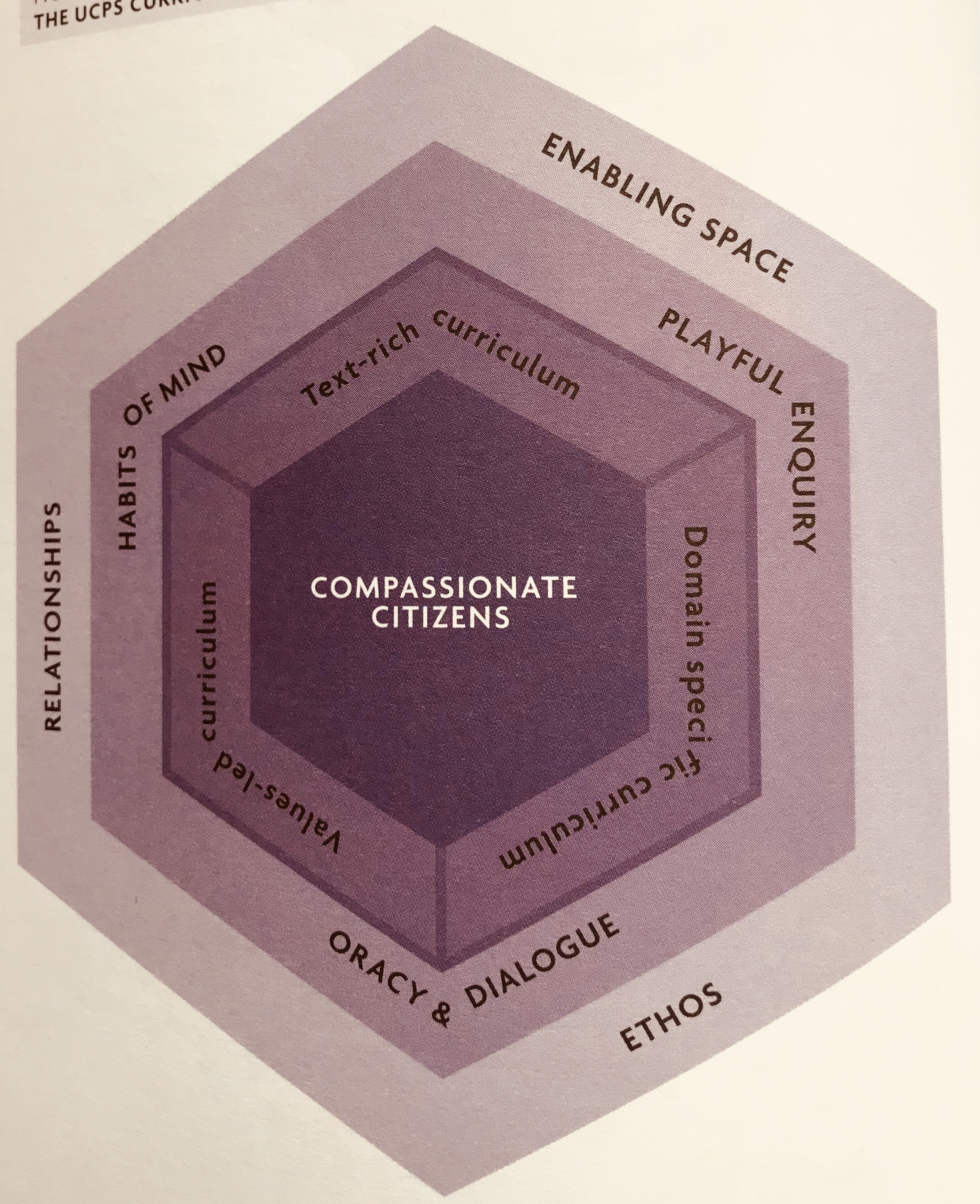 Vision-Driven Curriculum Thinking: ‘Nurturing Compassionate Citizens’ – University of Cambridge Primary School
Core Purpose = Nurture Compassionate Citizens
Golden Threads = Habits of Mind, Dialogue/Oracy, Playful Enquiry
Structure  = Values-led, Text-rich, Domain-specific
Curriculum Coherence – Mary Myatt
National/system level – Control vs Coherence
“When the curriculum lacks coherence, it is both harder to teach and harder for students to locate and place their new knowledge”
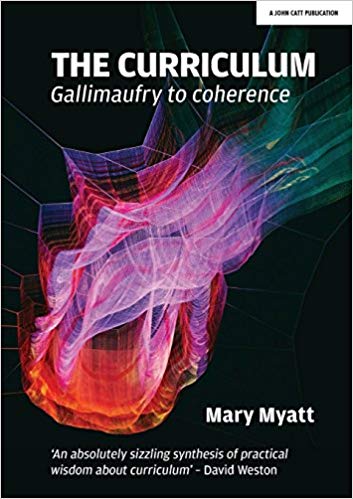 School leaders – Rationale and Conceptual Rigour
“Curriculum planning is more than the timetable. It is about leaders having thoughtful conversations with colleagues about the curriculum map for the pupils in their school.”
Classroom teachers – Concepts, Knowledge, Inter-disciplinary vs cross-curricular/topics
Can you sum up, in a sentence, what each of these words mean for your school?

How confident might you be talking about each and why?

How might this be the start of an effective coaching conversation around the Vision?
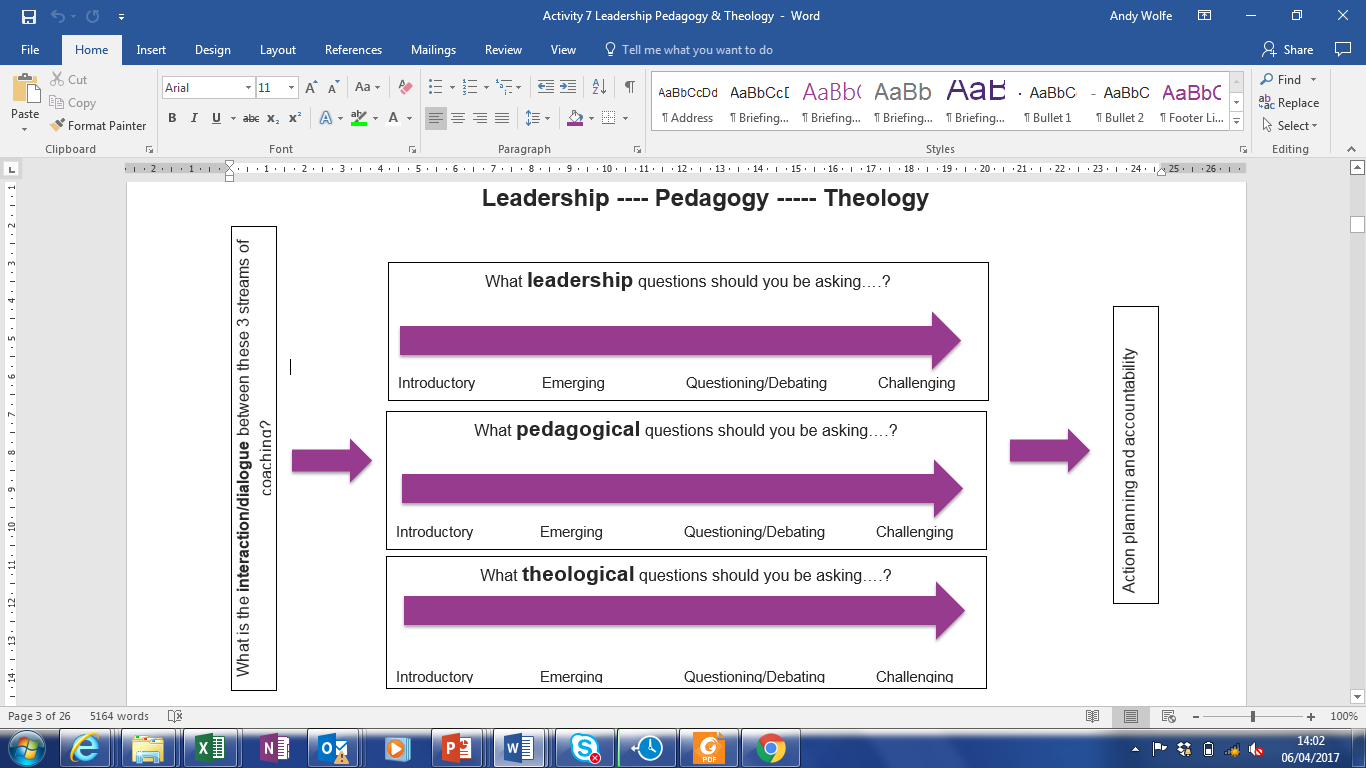 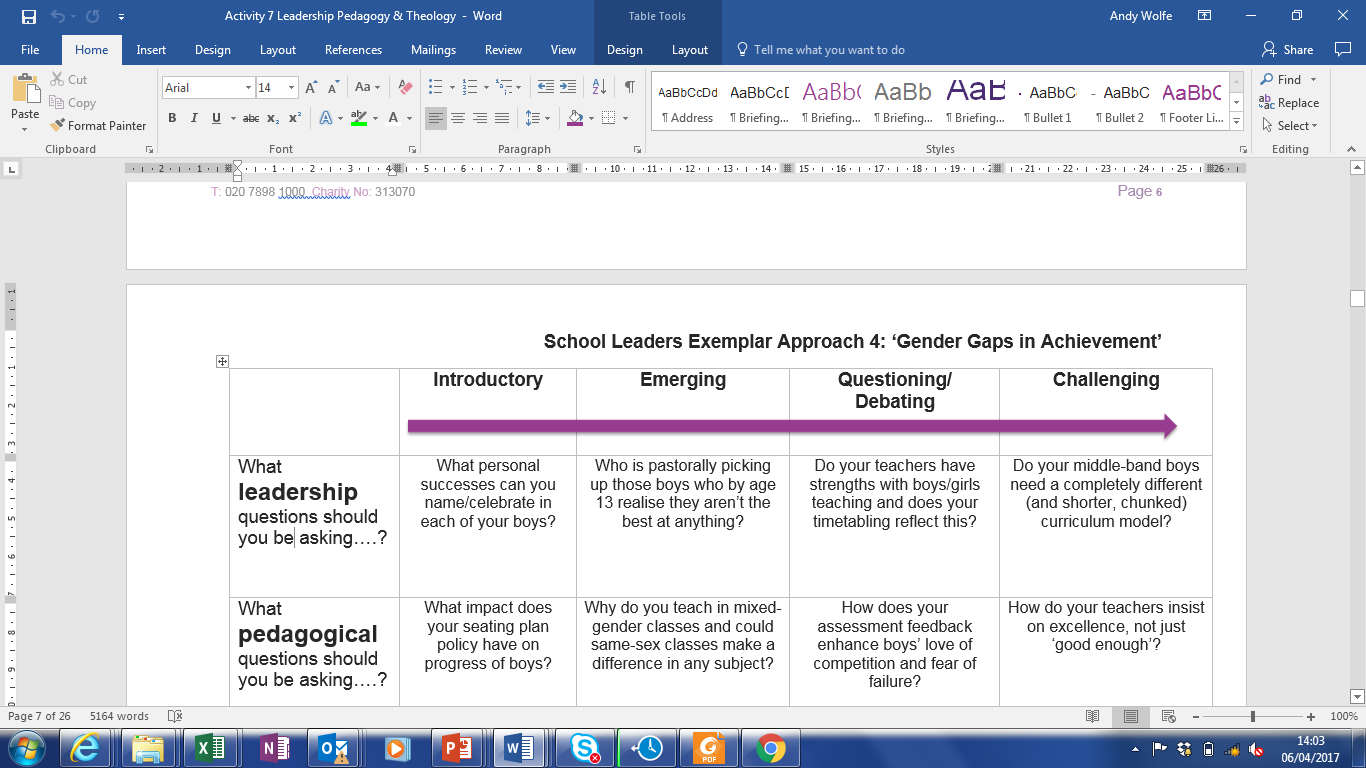 Reflection – 1 Corinthians 13
If I tirelessly teach five outstanding lessons a day, and see my students make excellent progress against their targets, but have not love, I am only a broken window or a wall covered in graffiti.If I create a perfect climate for learning, have excellent meetings with parents and resolve all the problems of the day through focused toil, but have not love, I am only an uneaten school dinner or a messy office.If I give all I have to my school and work a 70 hour week, marking, planning, preparing and evaluating and have the most perfect 
colour-coded action plan to guide my path, but have not love, I gain nothing.
Reflection – 1 Corinthians 13
Love is patient. Love is kind. It does not envy, it does not boast, it is not proud. It is not rude, it is not self-seeking, it is not easily angered, it keeps no record of wrongs.Love does not delight in evil but rejoices with the truth. It always protects, always trusts, always hopes, always perseveres. Love never fails.